Year: 2

Term:3 

Objective: Use a comma to separate items in a list

Author: Fiona Hart
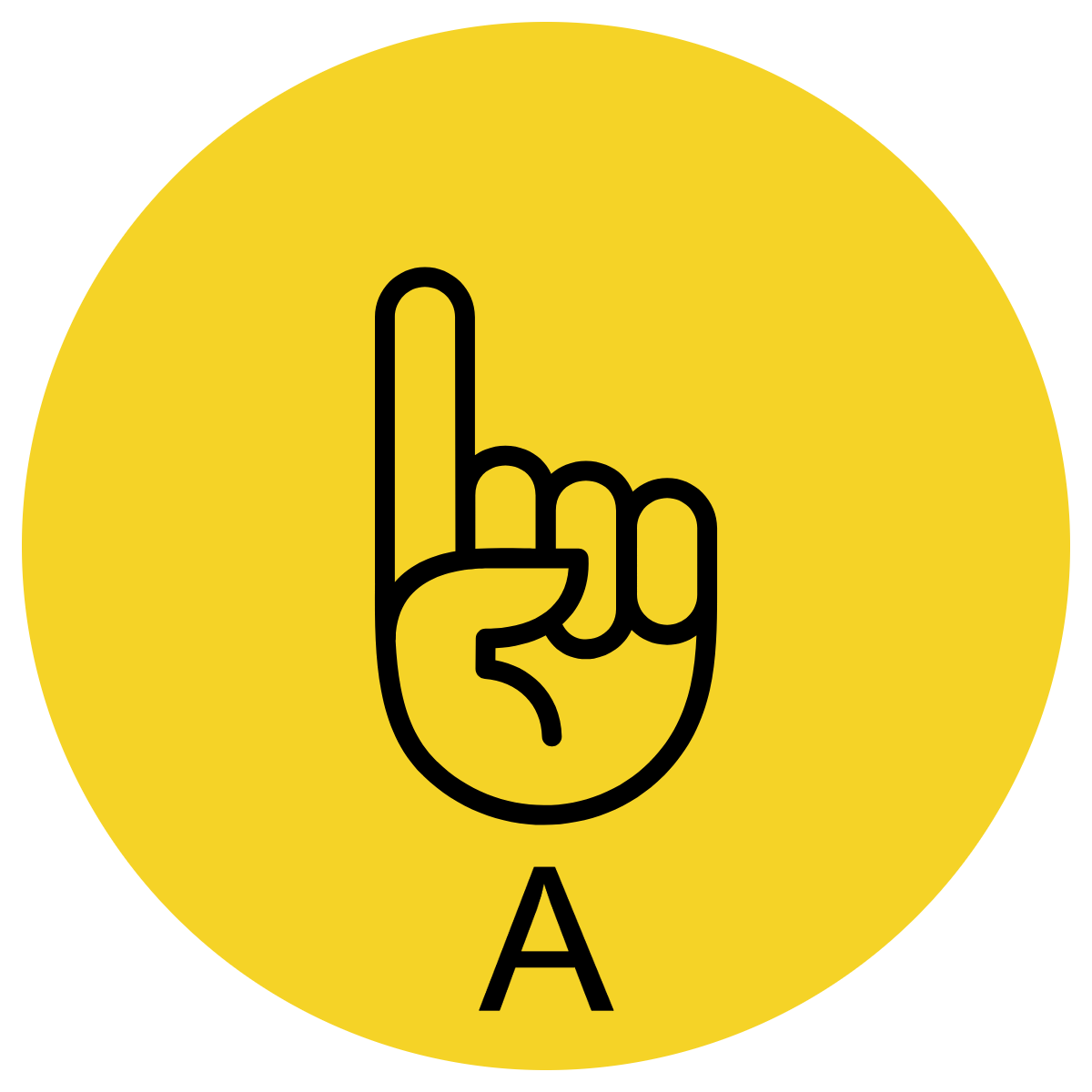 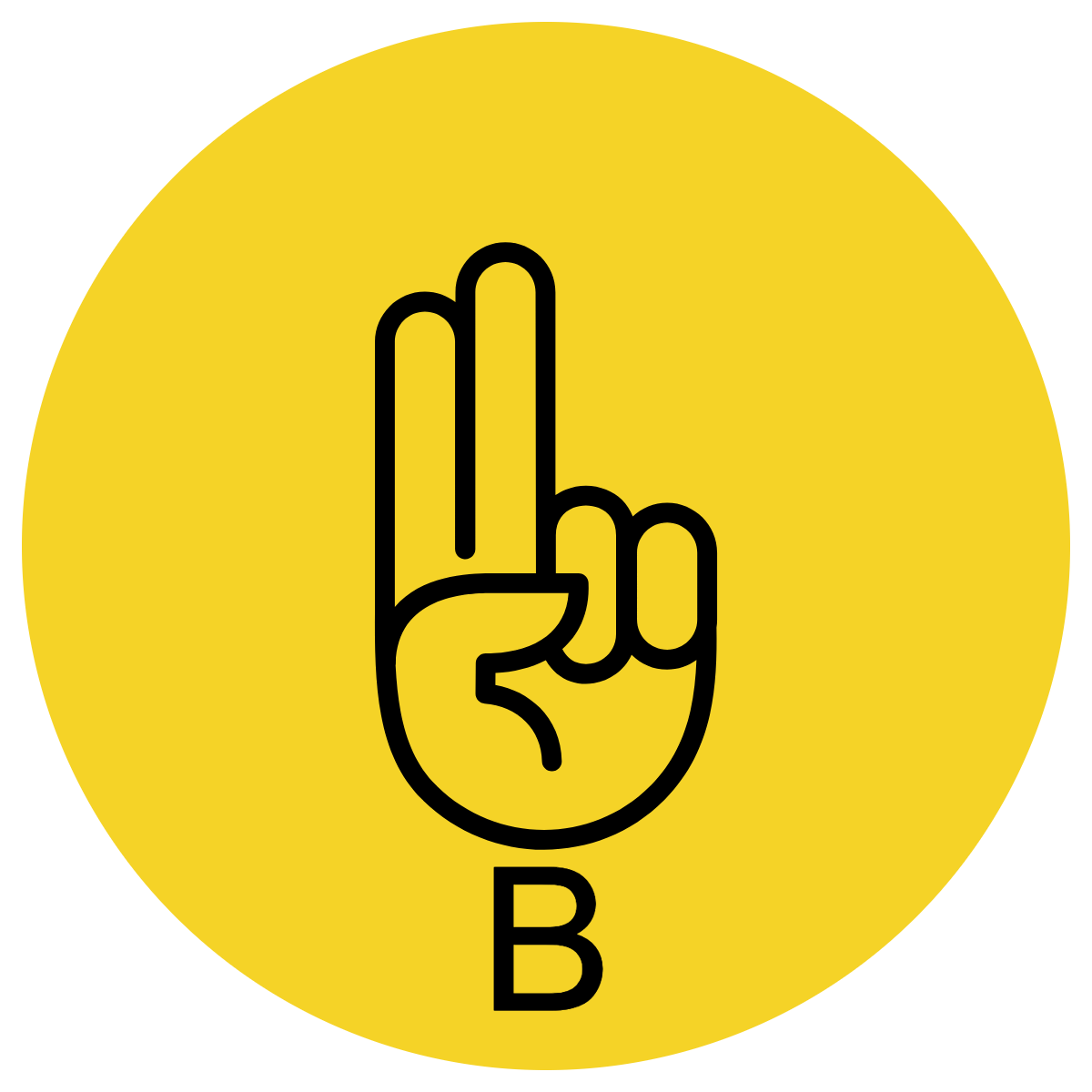 Multiple Choice
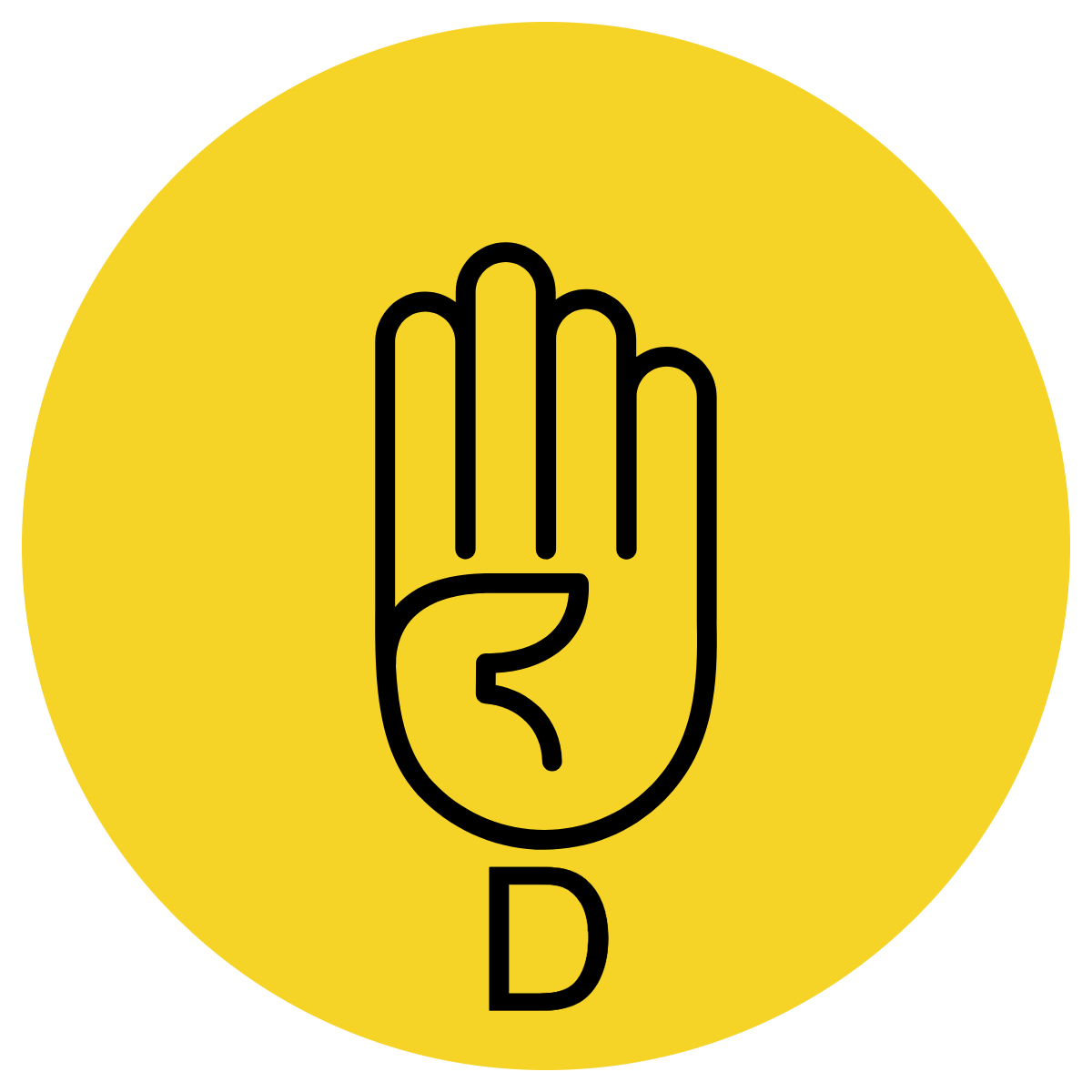 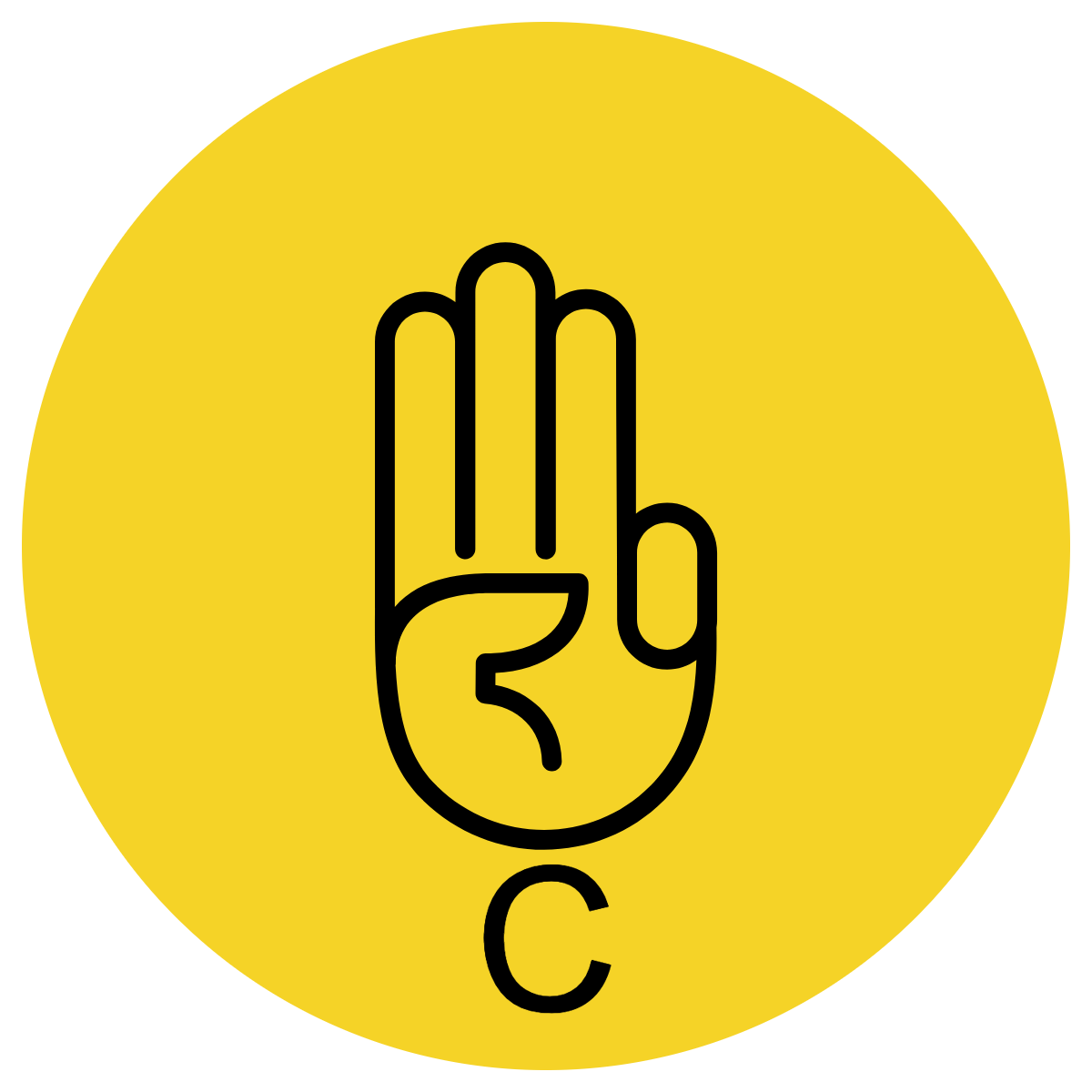 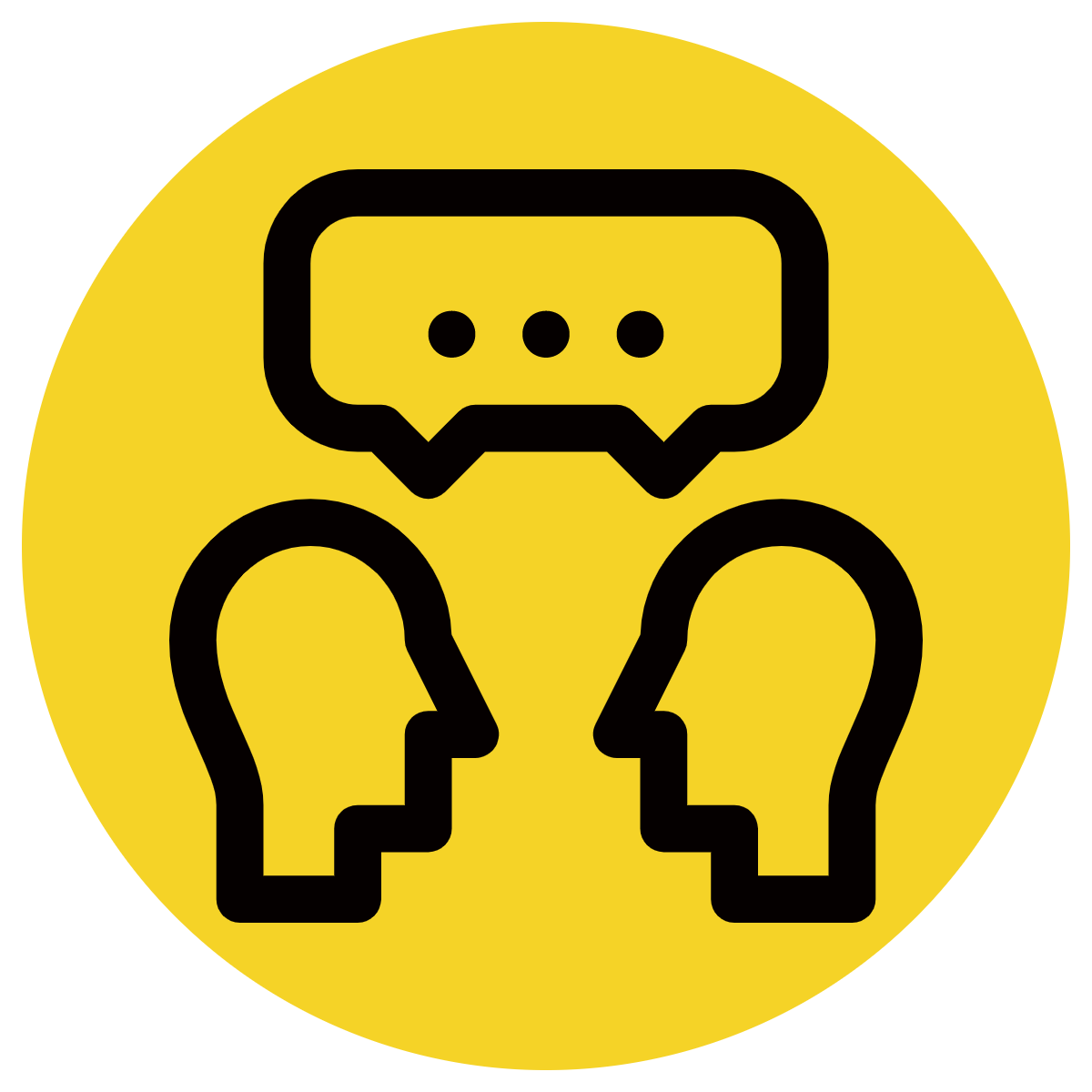 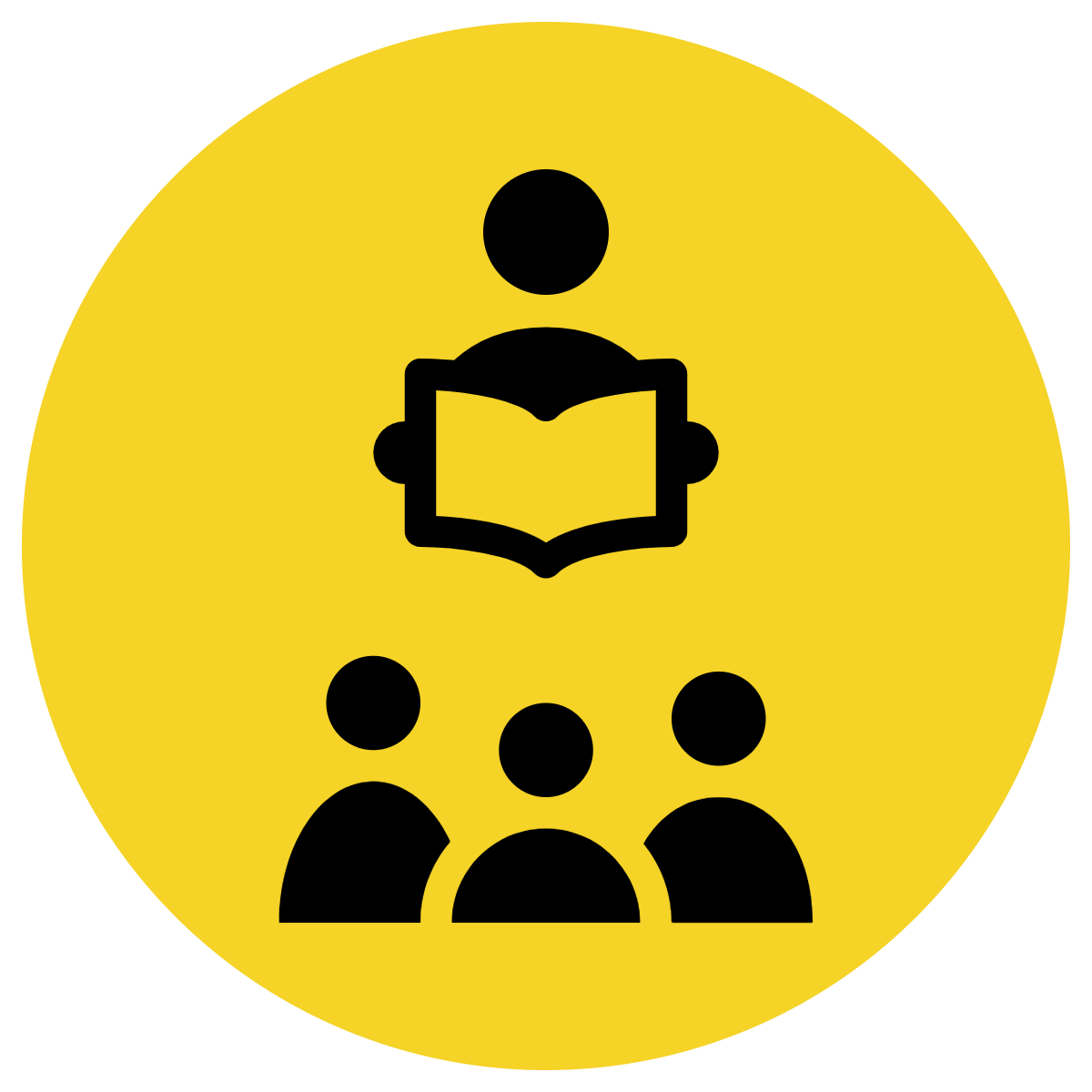 Pair Share
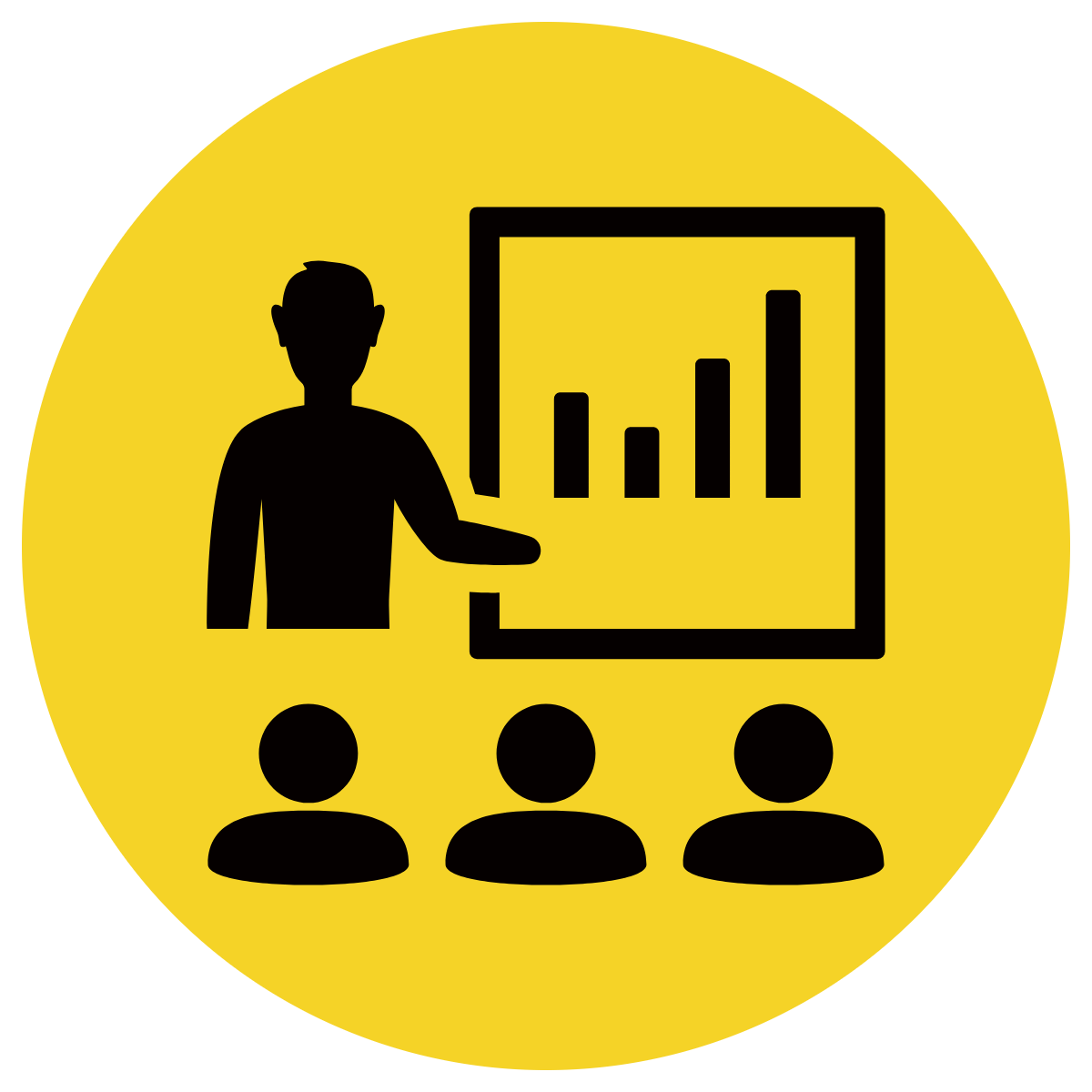 Track with me
Pick a Stick/Answer (non-volunteer)
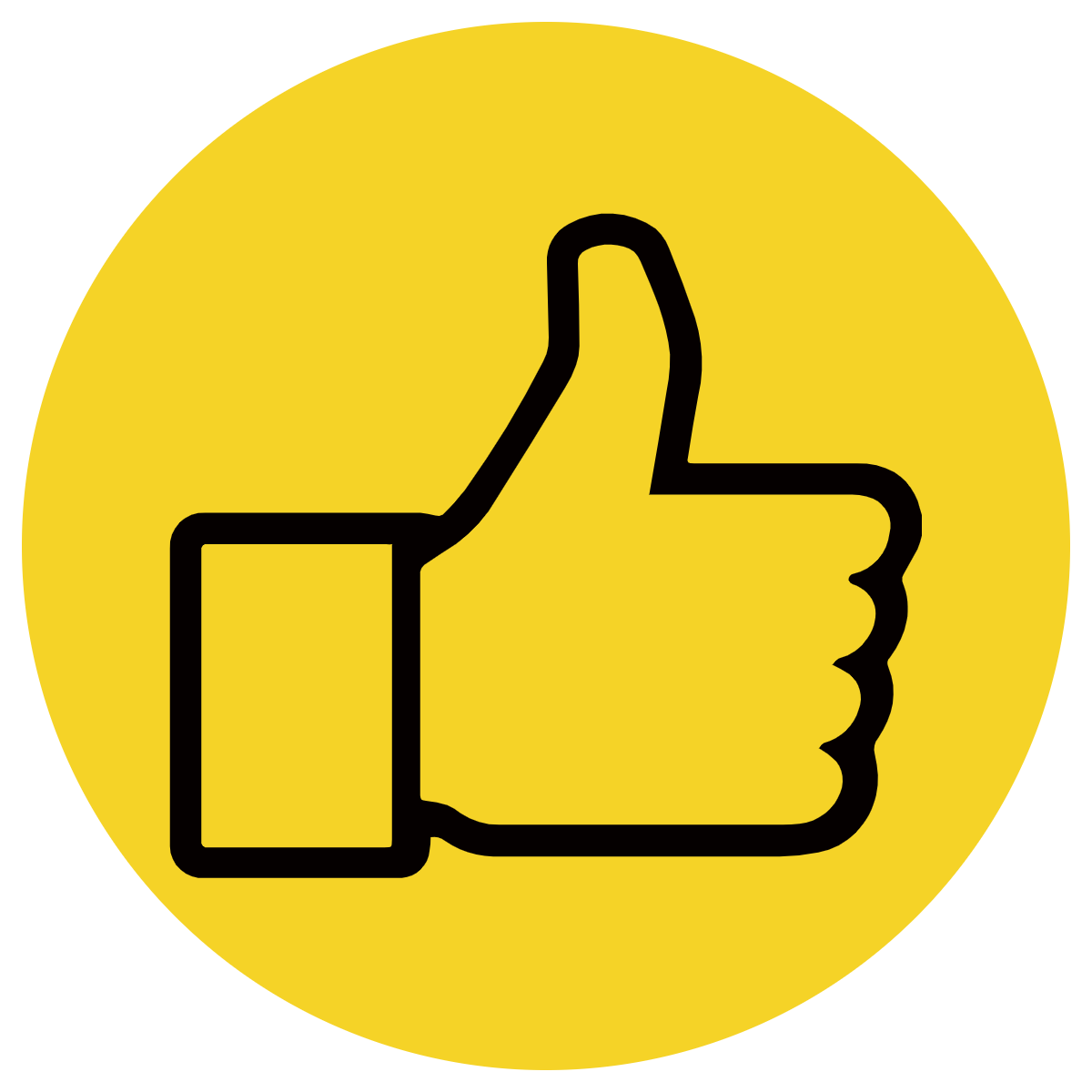 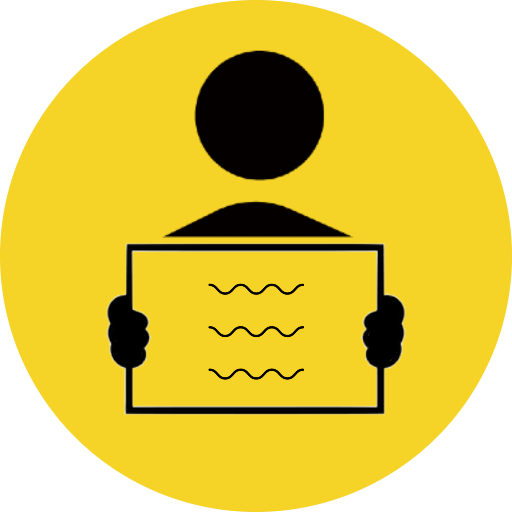 Whiteboards
Vote
Read with me
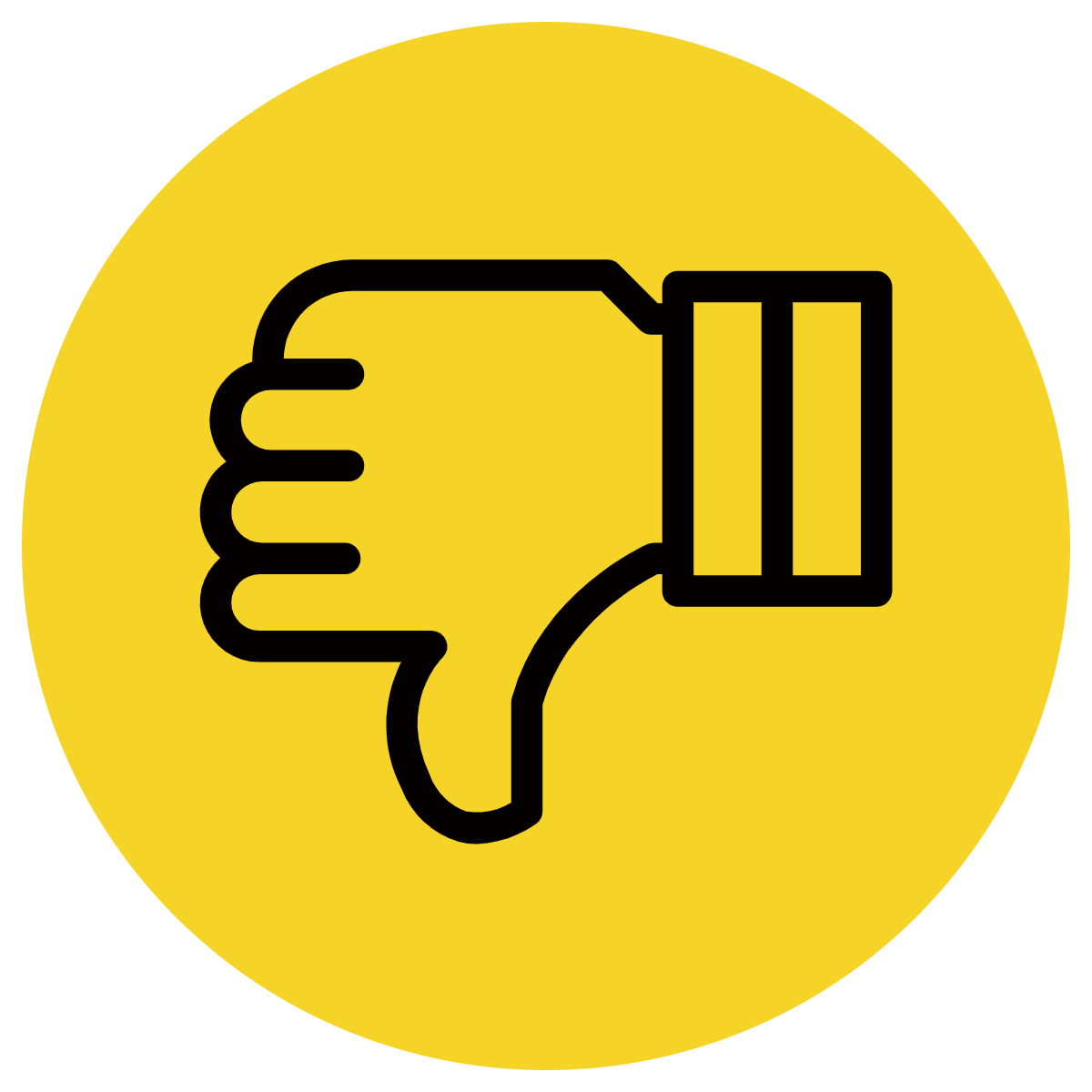 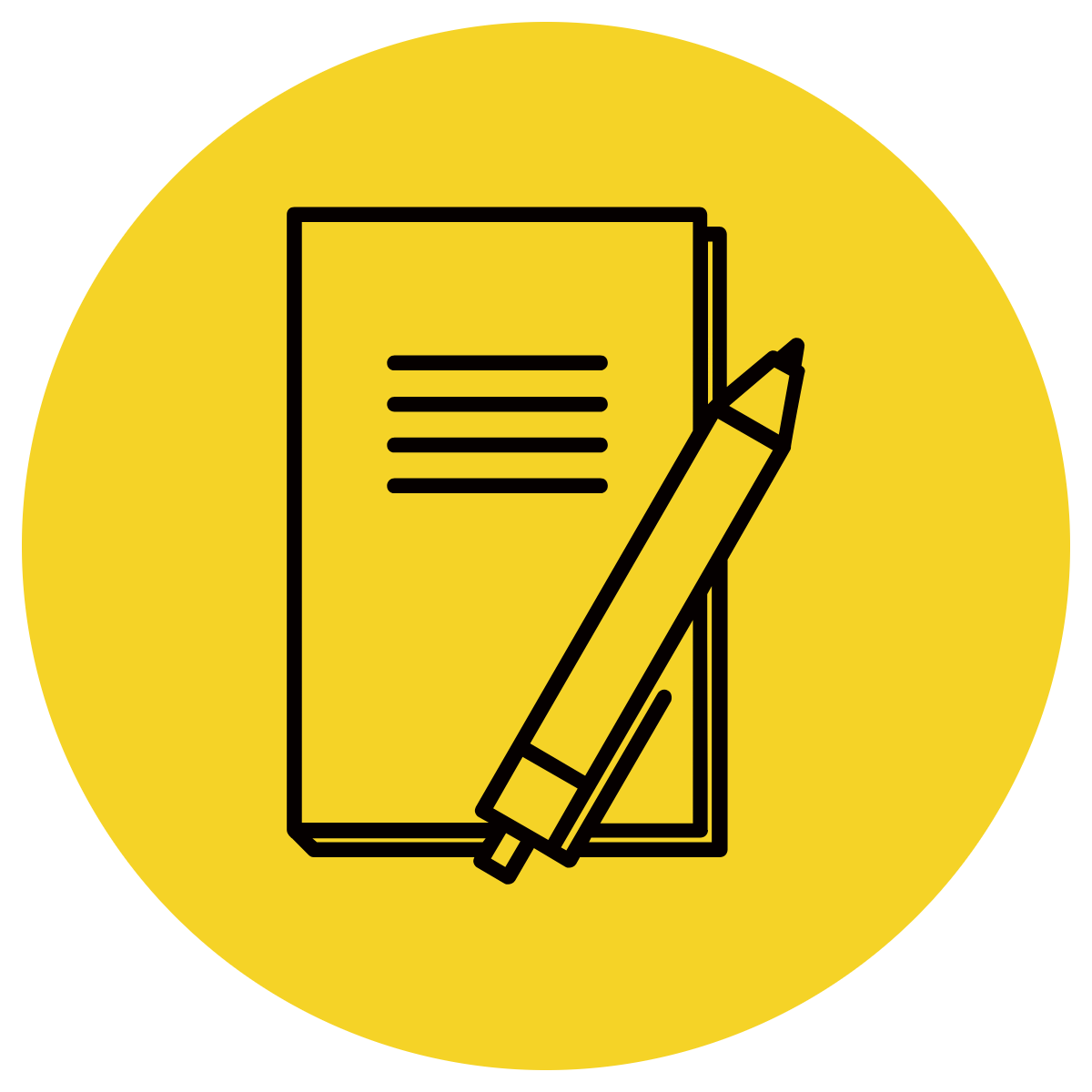 In Your Workbook
Learning Objective
We are learning to use commas to separate items in a list.
Activate Prior Knowledge
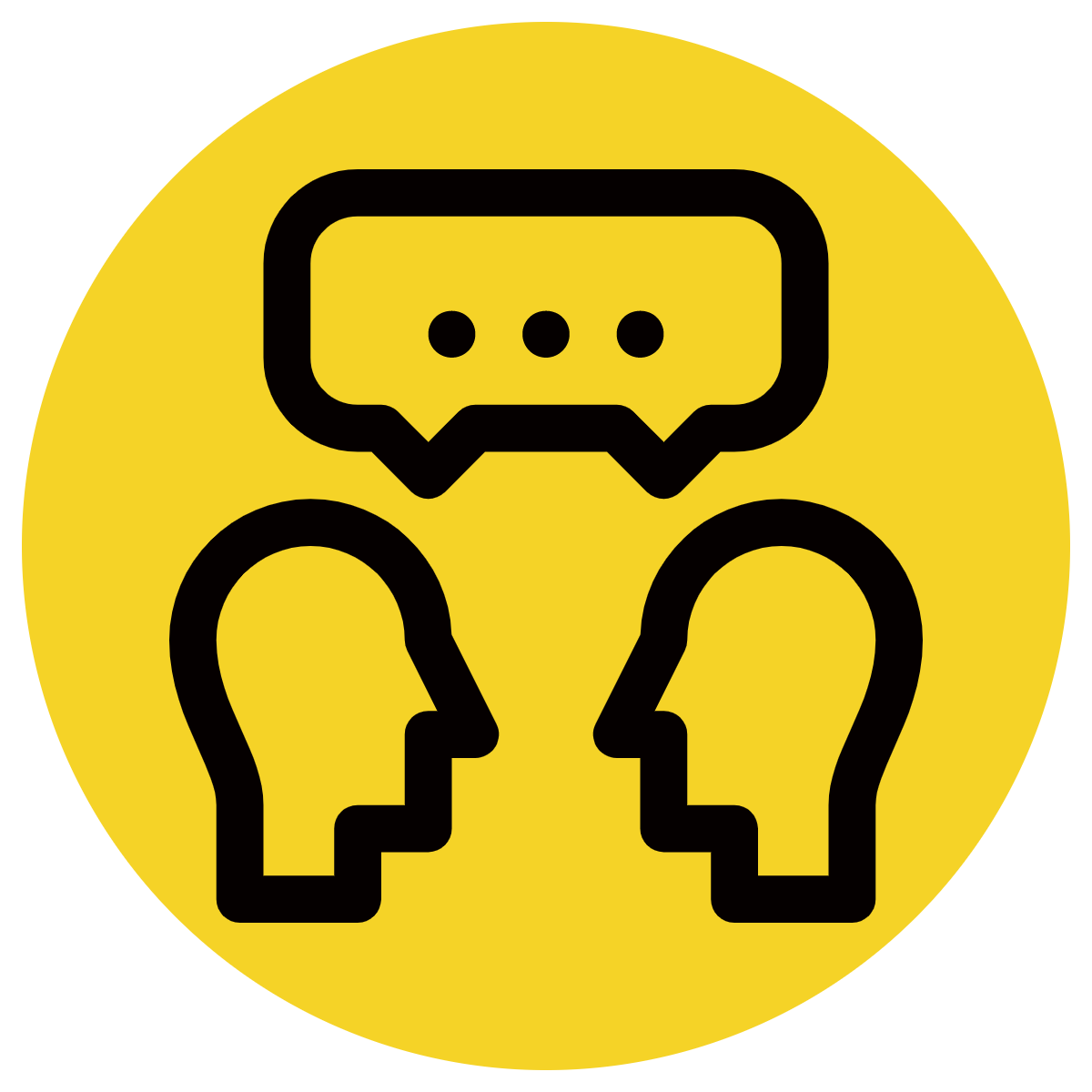 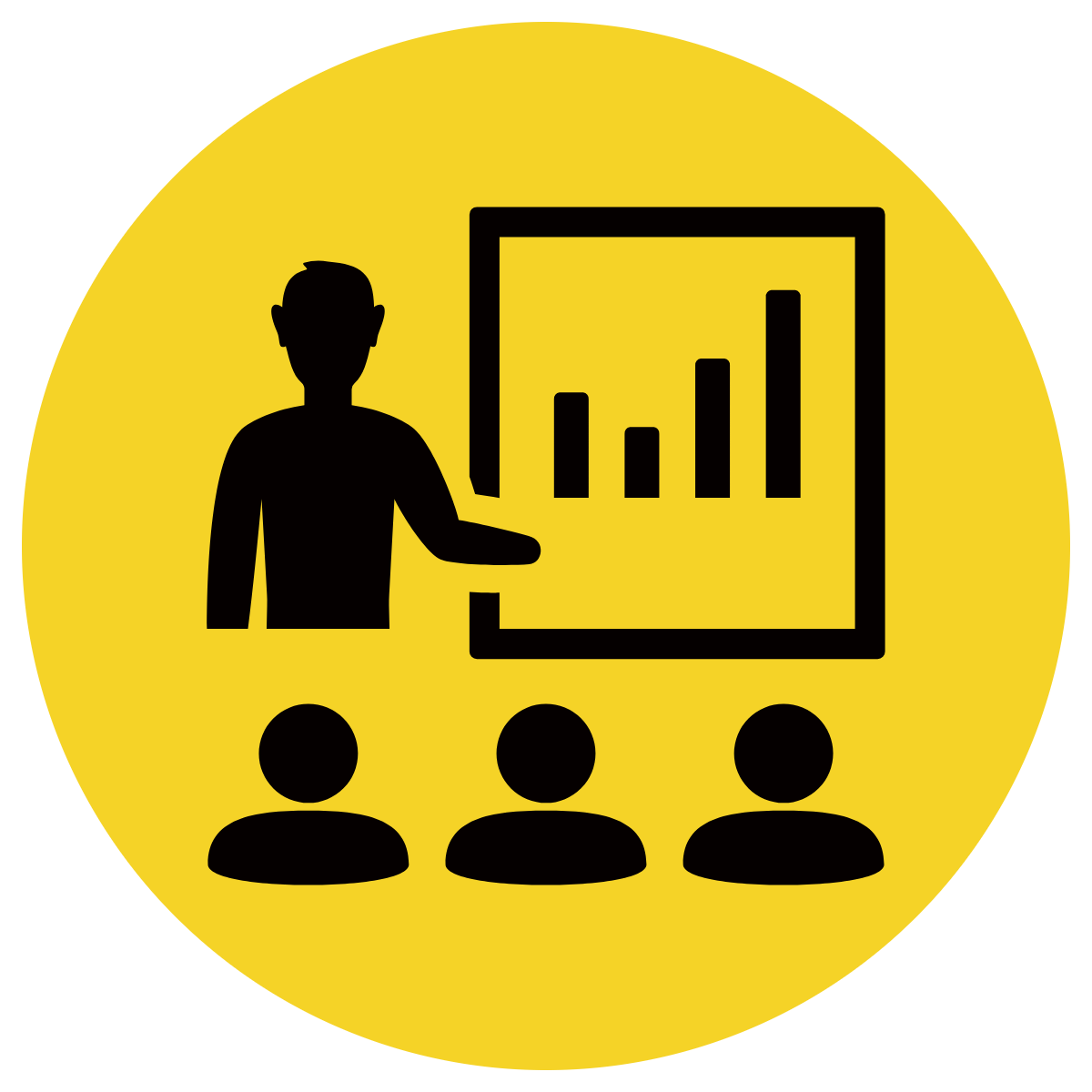 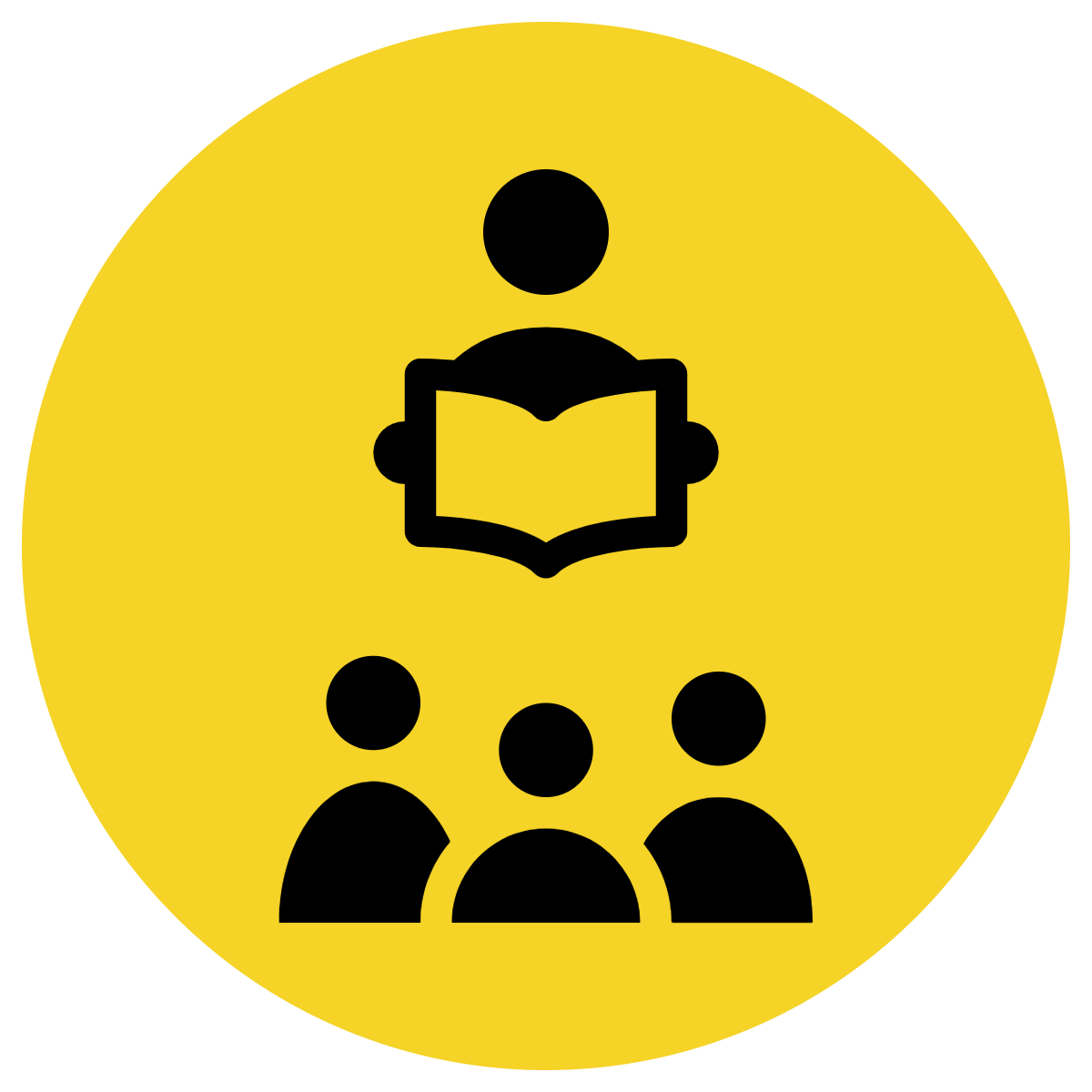 A list is a set of words or thoughts linked to one main idea. 
Lists can be nouns, such as items to remember at the shop. 
Lists can also be adjectives, such as ways to describe one thing. 
A list should have at least three words linked to the main idea.
CFU:
What is the main idea in this list? 
What words are linked to the main idea?
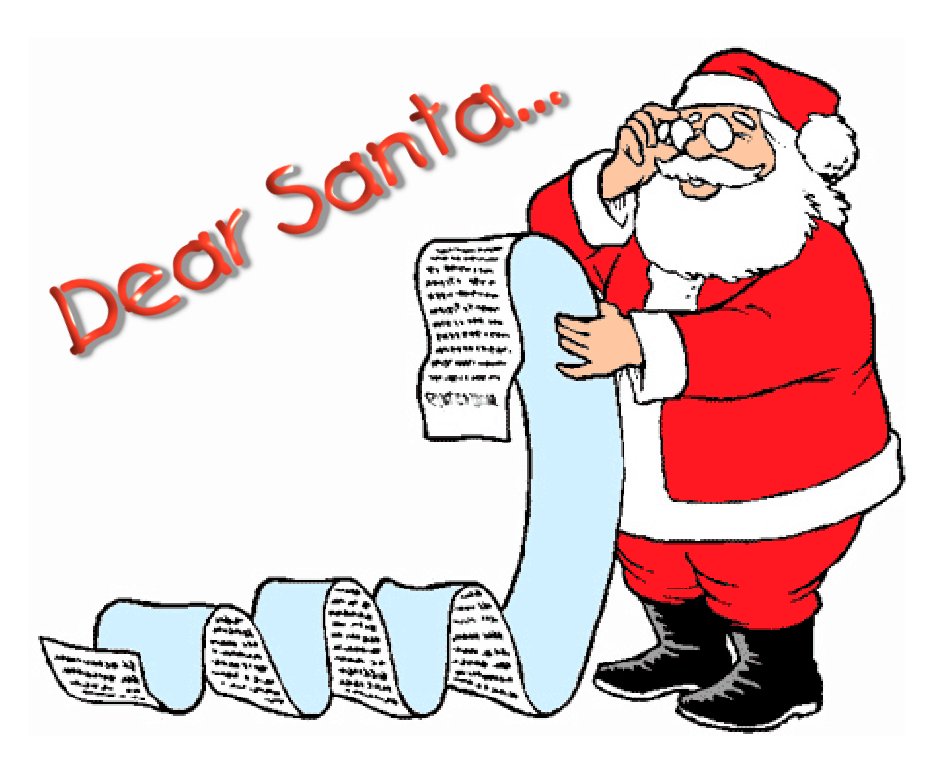 Examples:
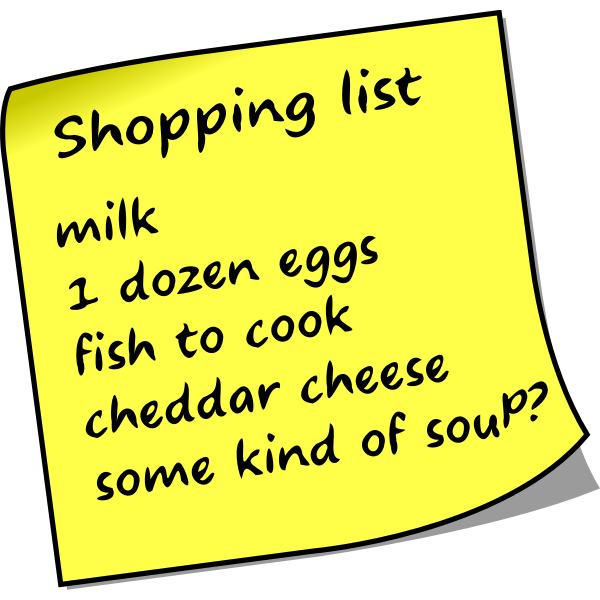 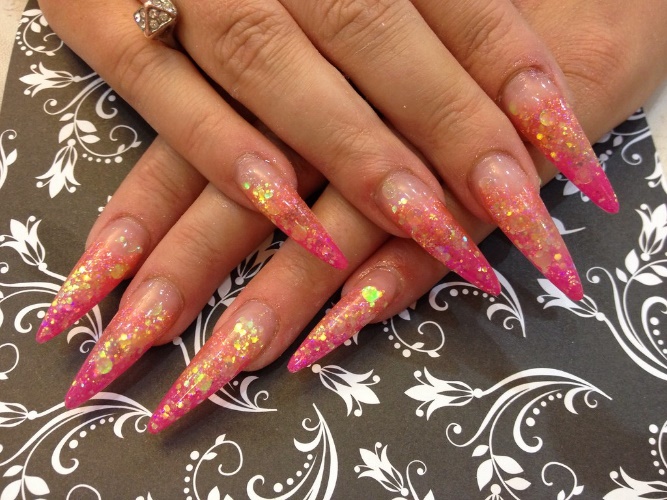 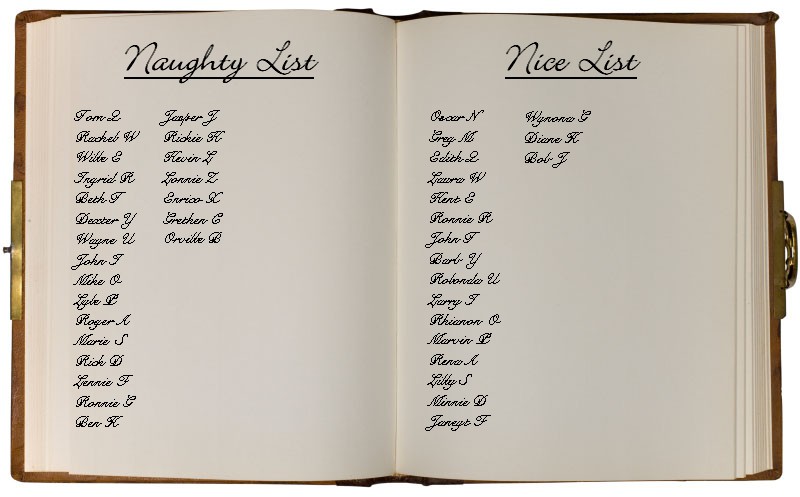 The nails are sharp, pink and sparkly.
This Photo by Unknown Author is licensed under CC BY-NC-ND
This Photo by Unknown Author is licensed under CC BY
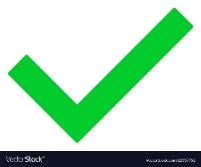 Concept Development
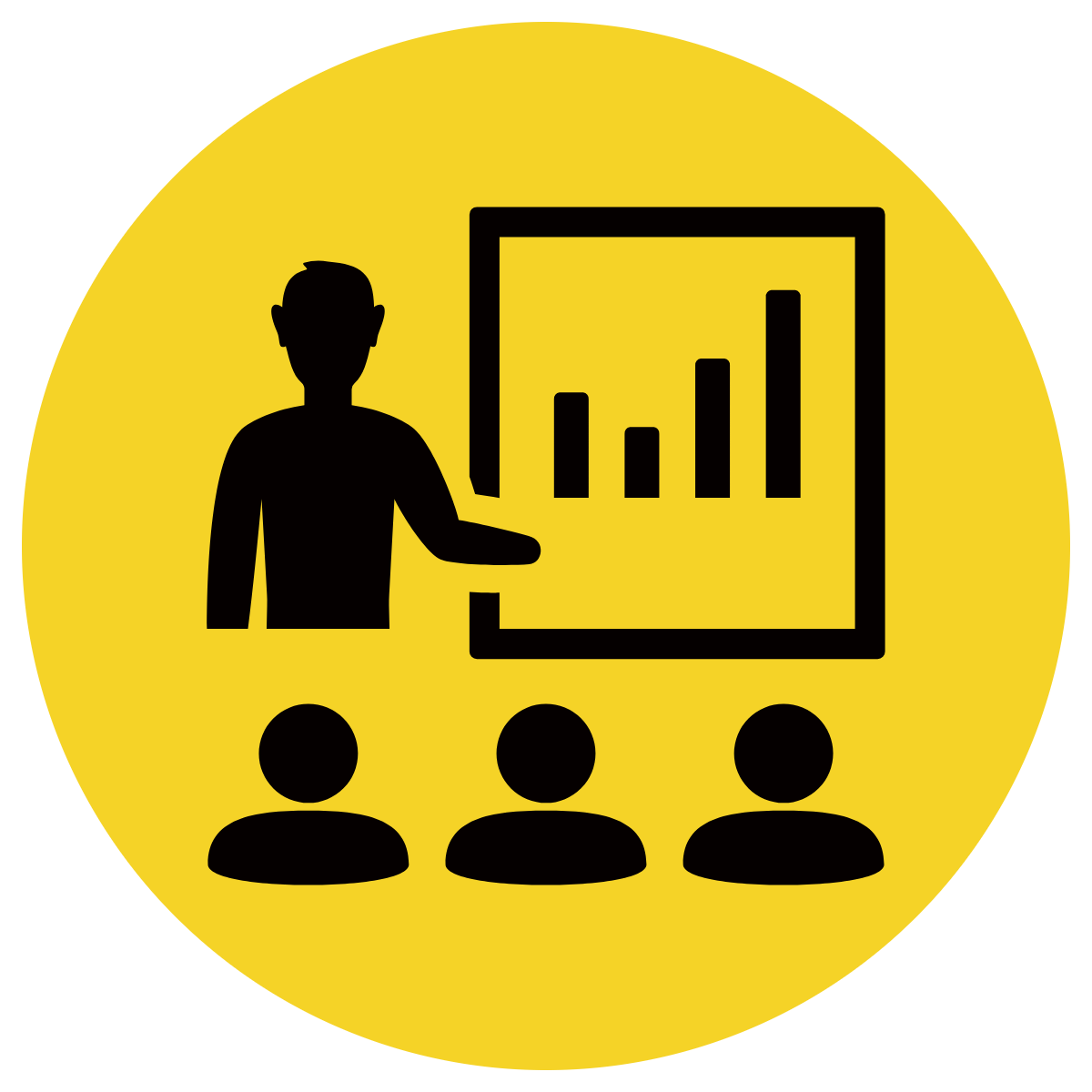 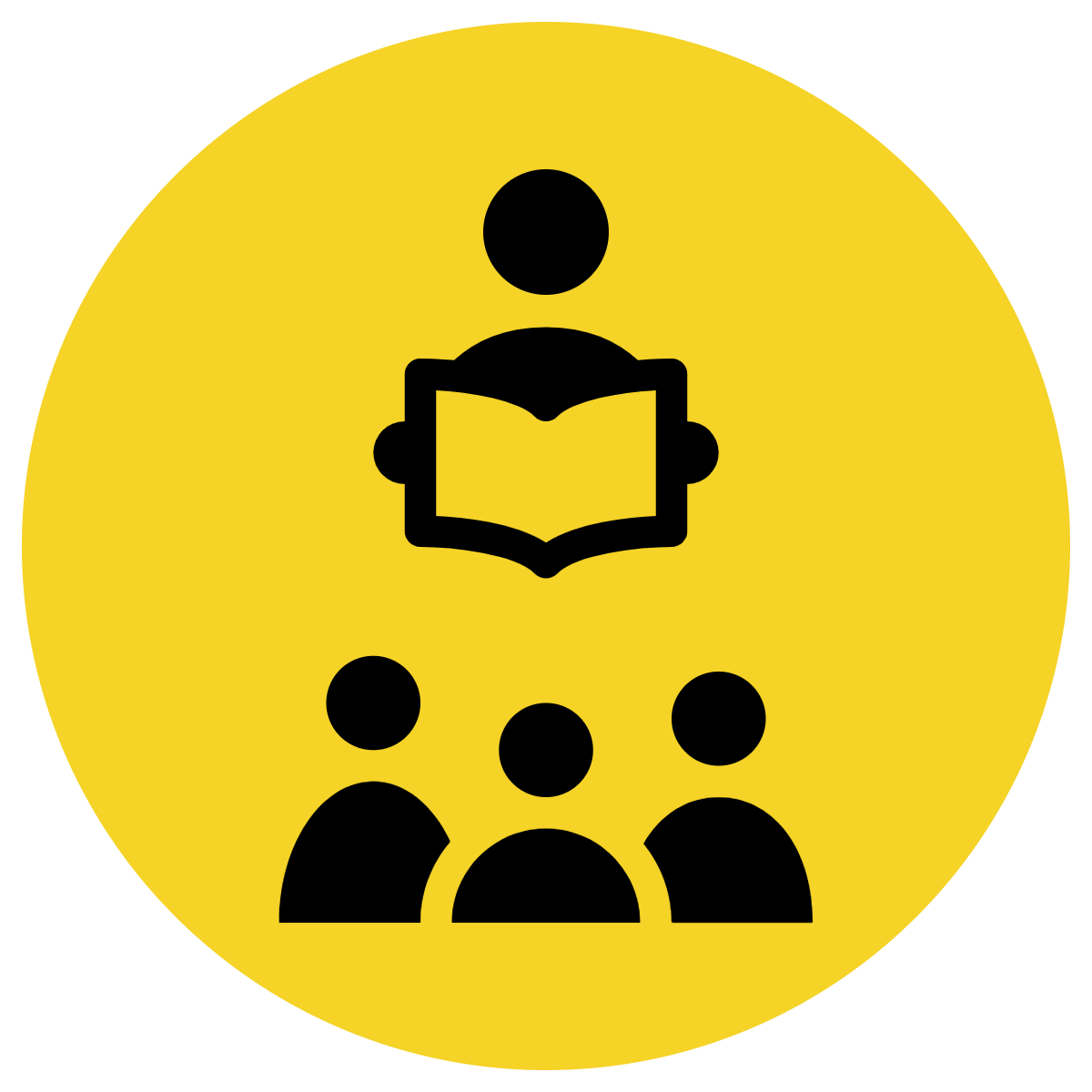 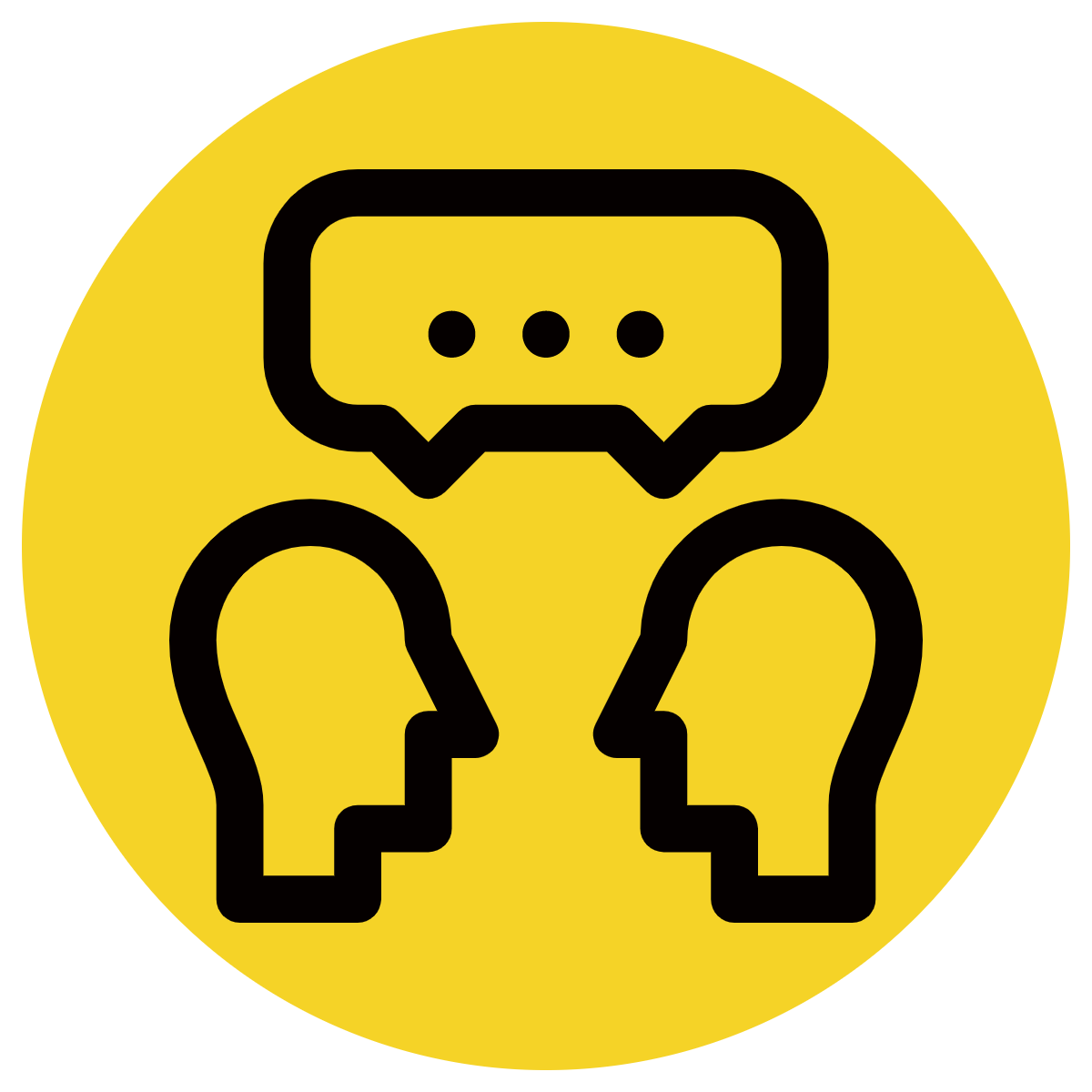 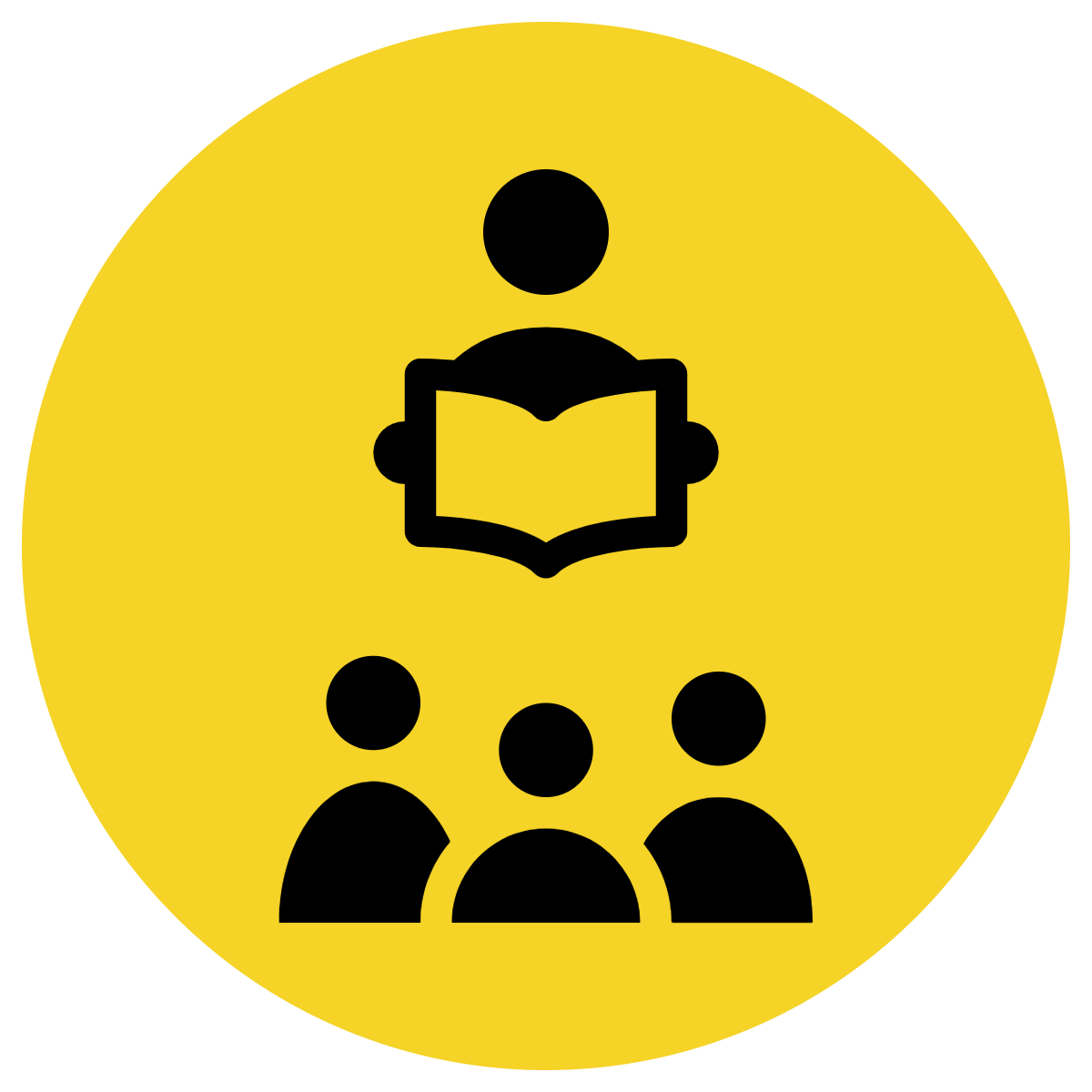 You can write a list by separating items with a comma. 
Use a conjunction, usually ‘and’, between your last two items.
Examples:
CFU:
Circle the main idea. 
Underline the linked items or describing words. 
Point to the commas and conjunction.
Priscilla, Jane, Amanda and John are on Santa’s nice list.
The witch’s nose was long, pointed and red.
The elephant’s ears are large, wrinkly and grey.
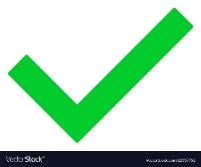 Concept Development
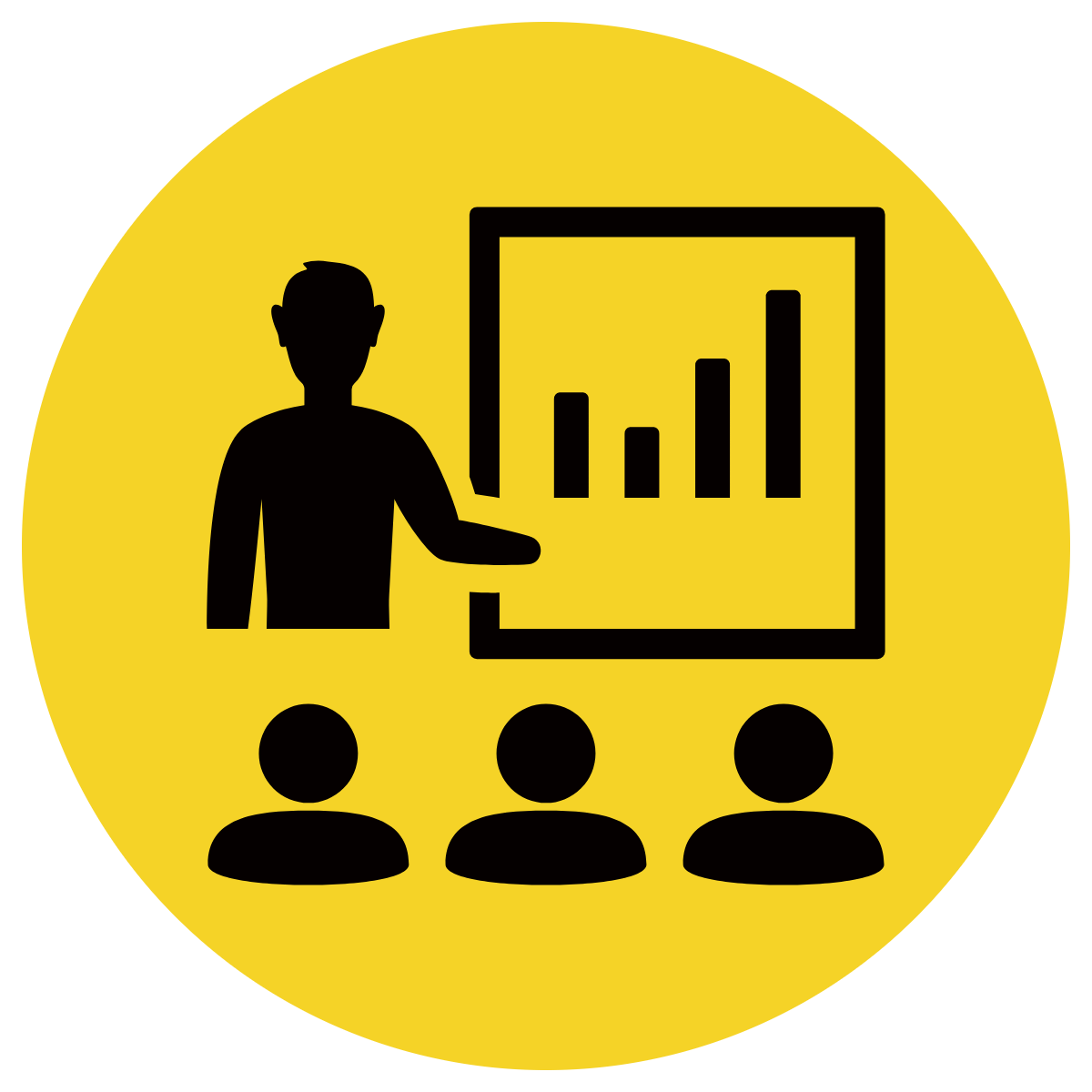 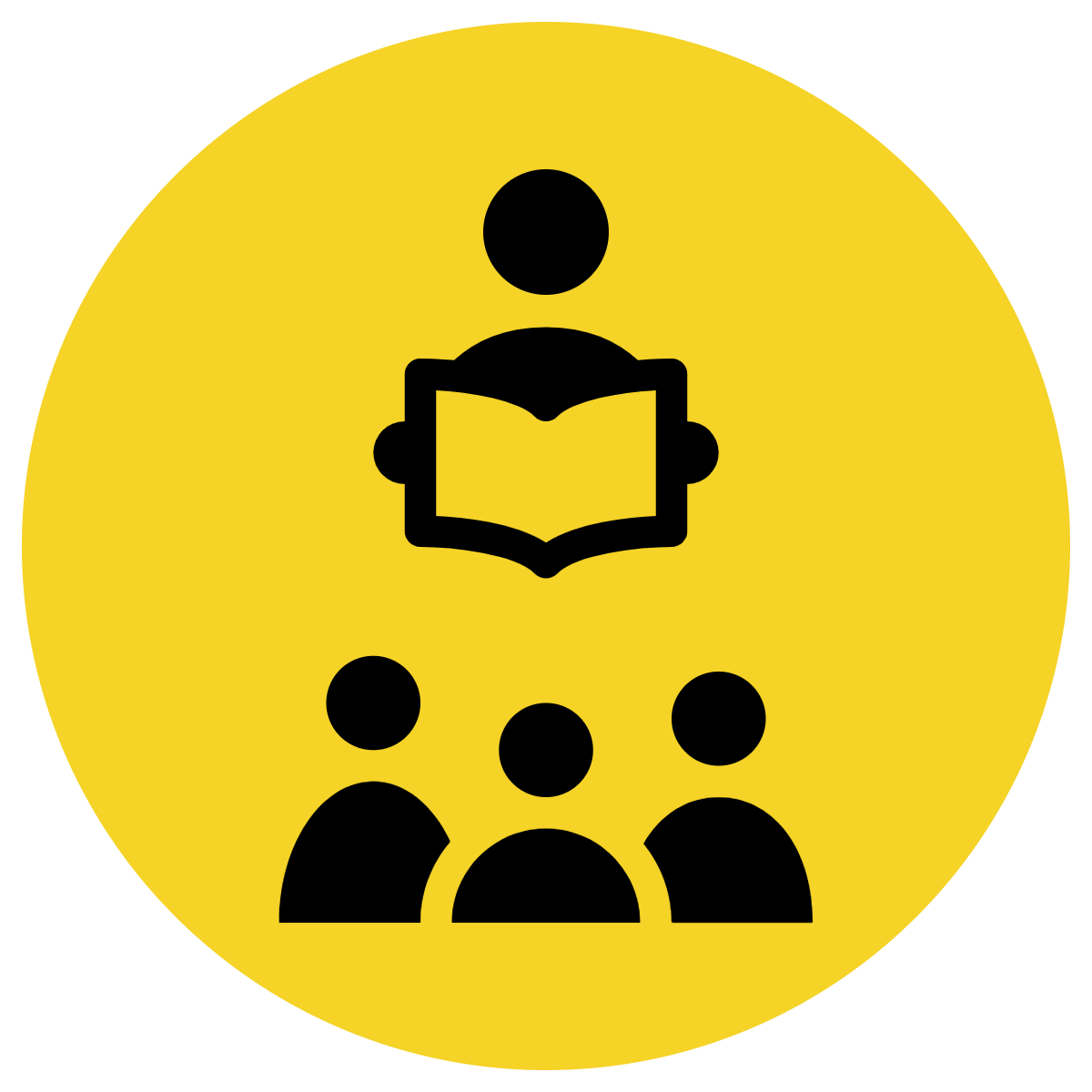 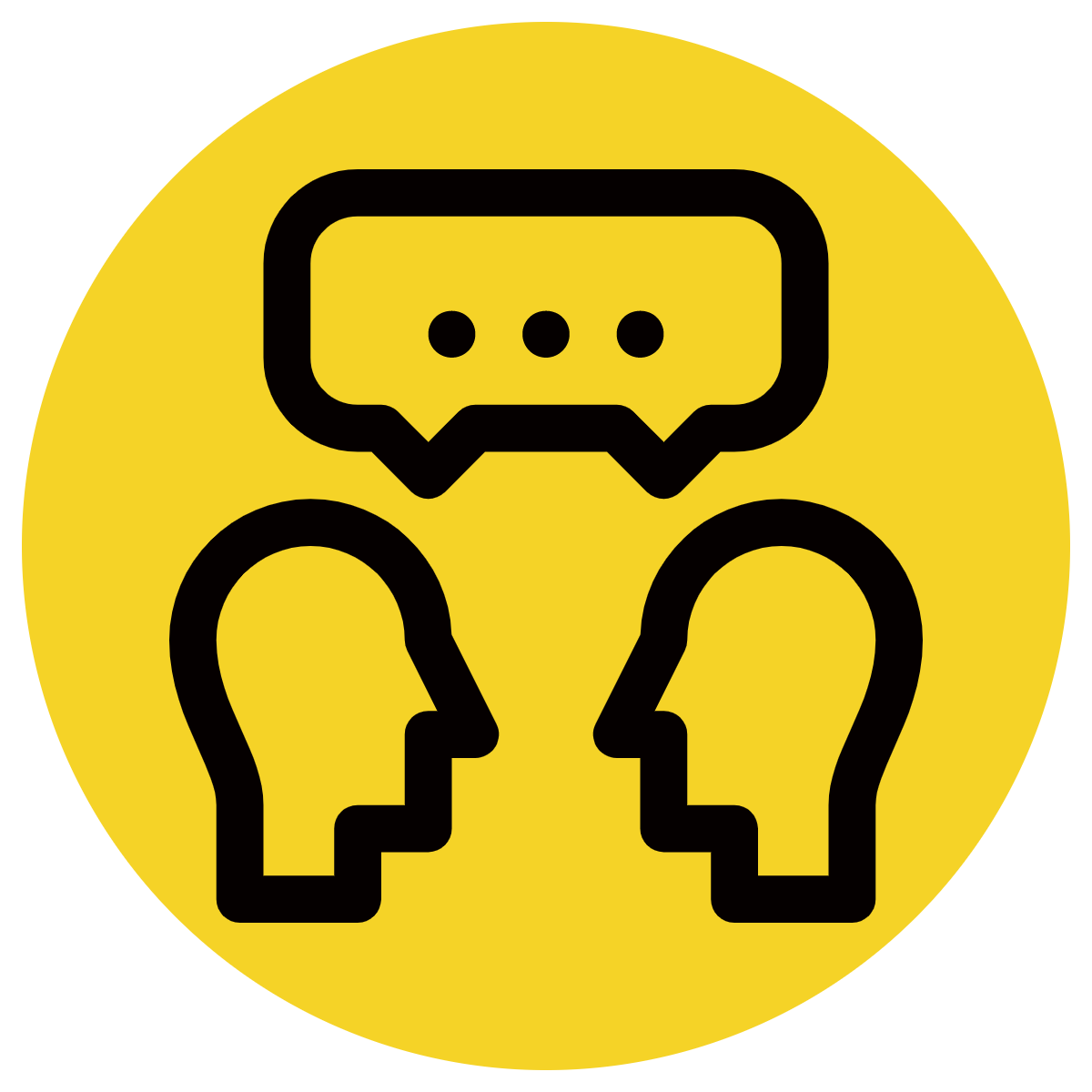 You can write a list by separating items with a comma. 
Use a conjunction, usually ‘and’, between your last two items.
CFU:
Are there three items linked to the main idea? NO – not a list. 


Is there a comma between items and the last item joined with ‘and’? NO – not a correctly punctuated list.
Not a list:
John is on Santa’s naughty list.
The witch has a long pointy nose.
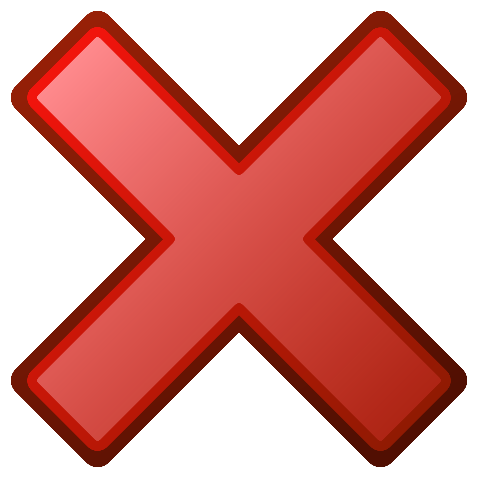 An elephant has large, wrinkly, grey, flat ears.
On library day you should bring your reading book.
Concept Development – Hinge Point
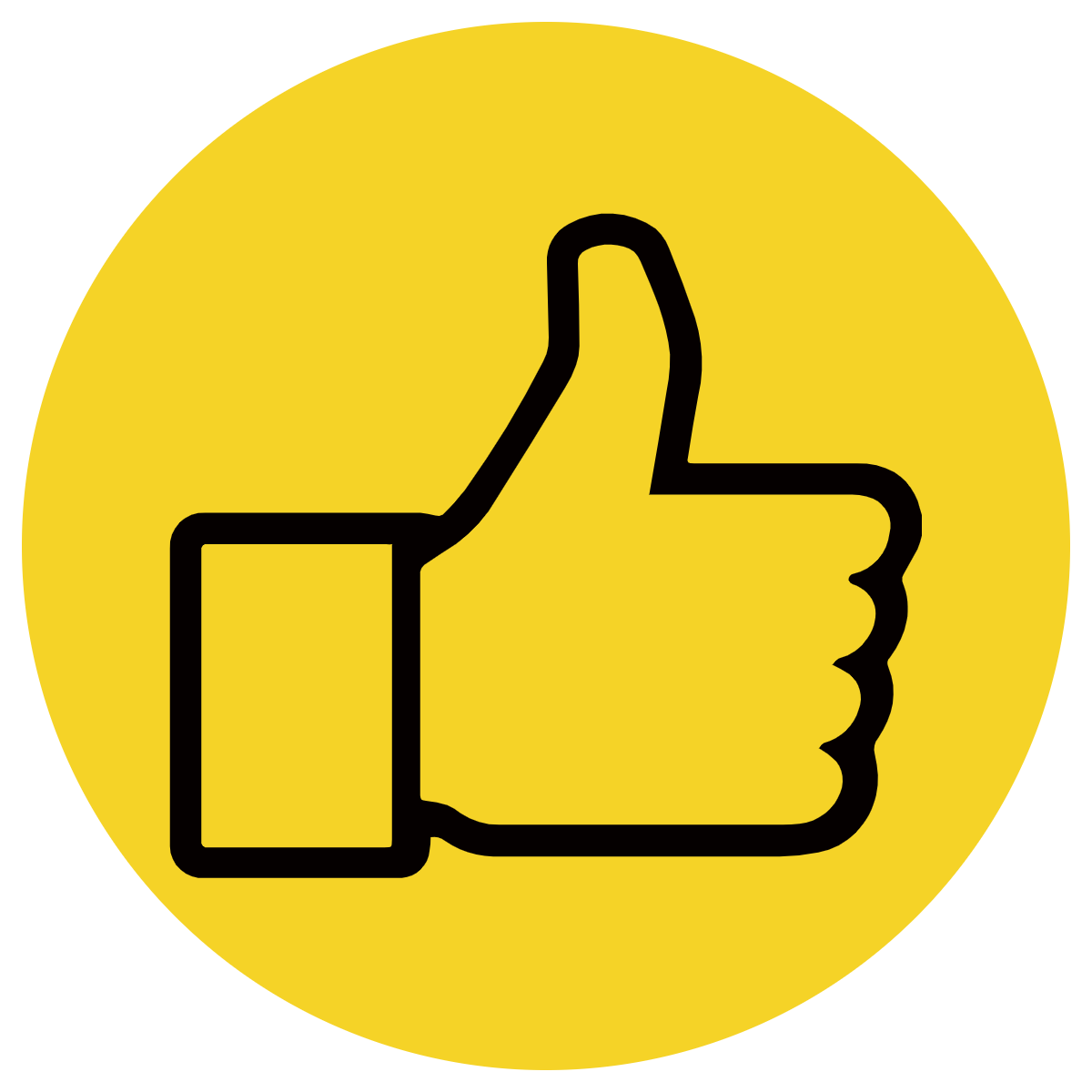 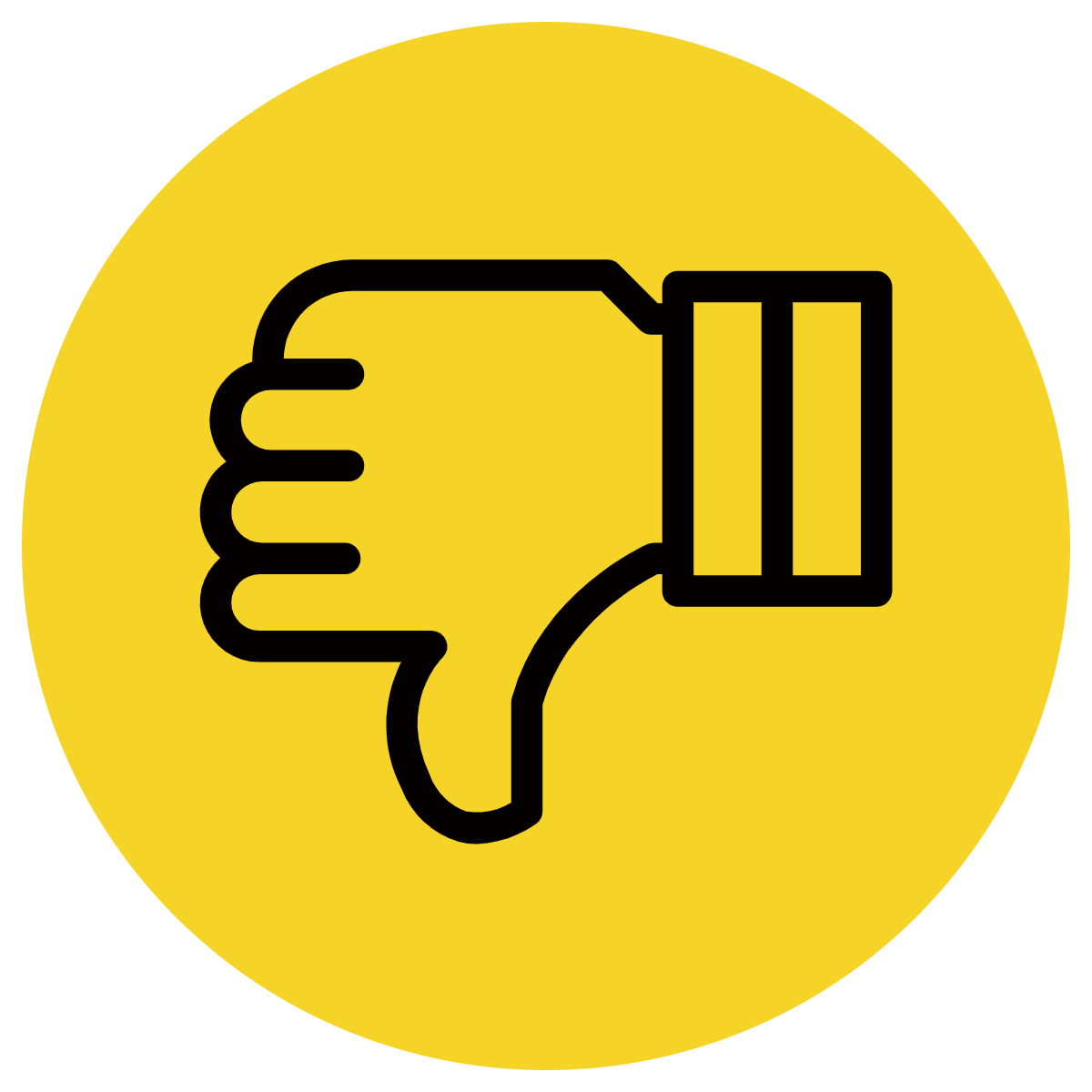 Vote
You can write a list by separating items with a comma. 
Use a conjunction, usually ‘and’, between your last two items.
CFU:
Are there three or more items linked to the main idea? 

Is there a comma between items and the last item joined with ‘and’?
Is this a correct example of a list?
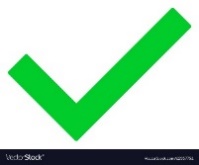 We saw a dog, cat, sheep and horse on the farm.
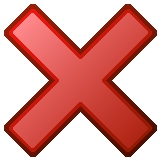 The birthday cake had chocolate icing marshmallows and cream.
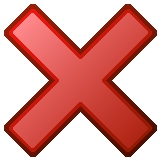 A hippo has big teeth.
During swimming lessons, make sure you bring a towel, bathers, goggles and sunscreen.
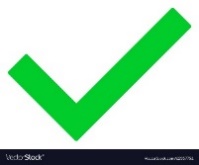 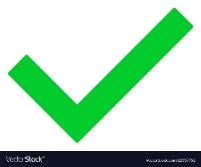 Skill development: I do
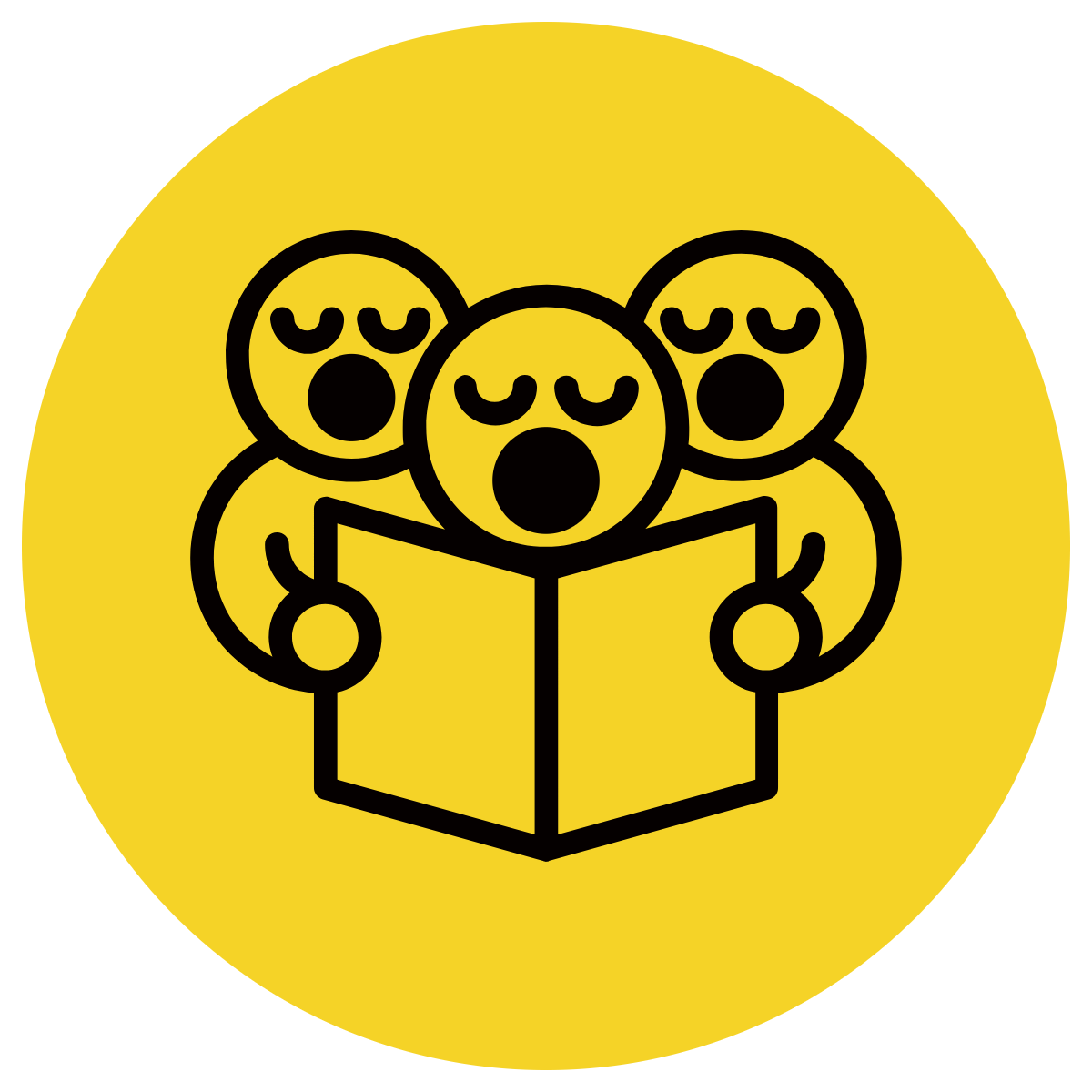 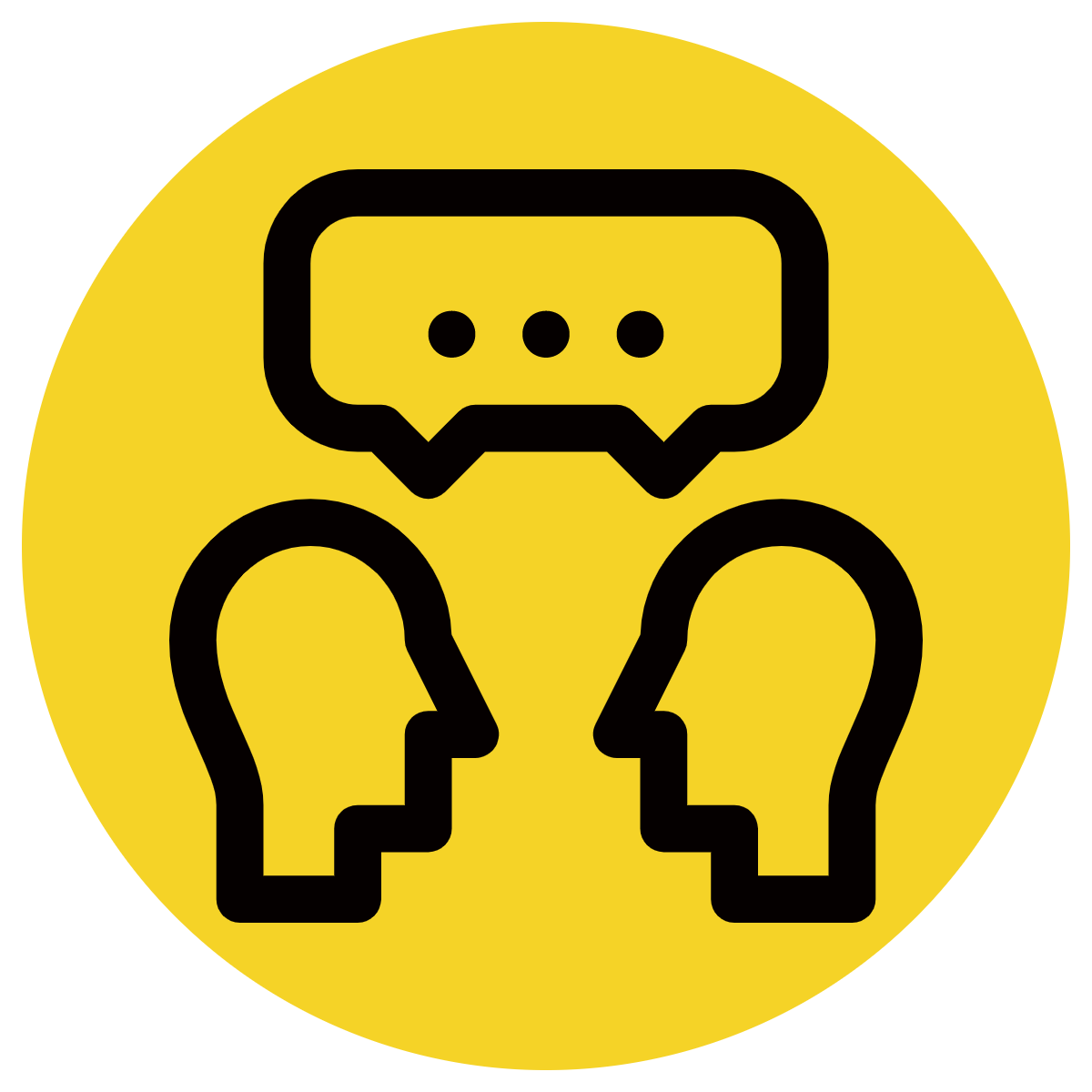 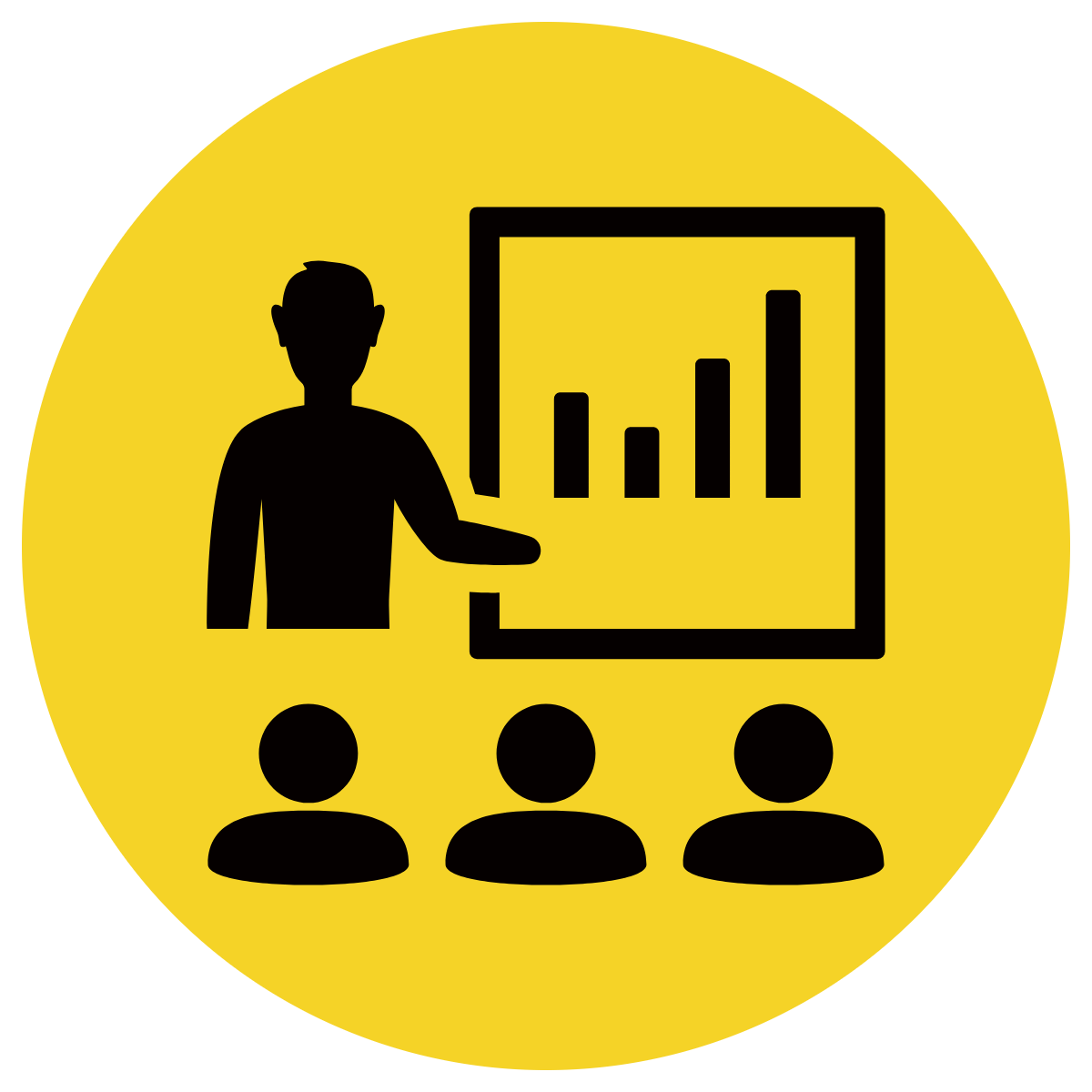 Write a sentence beginning. 
Write the first item, then a comma. 
Write the next item, then a comma. Repeat for other items until the last.
Before the last item, write <and>.
CFU:
What is the main idea? 
Are there more than three items? 
How do I separate the items? 
Why do I use ‘and’ here?
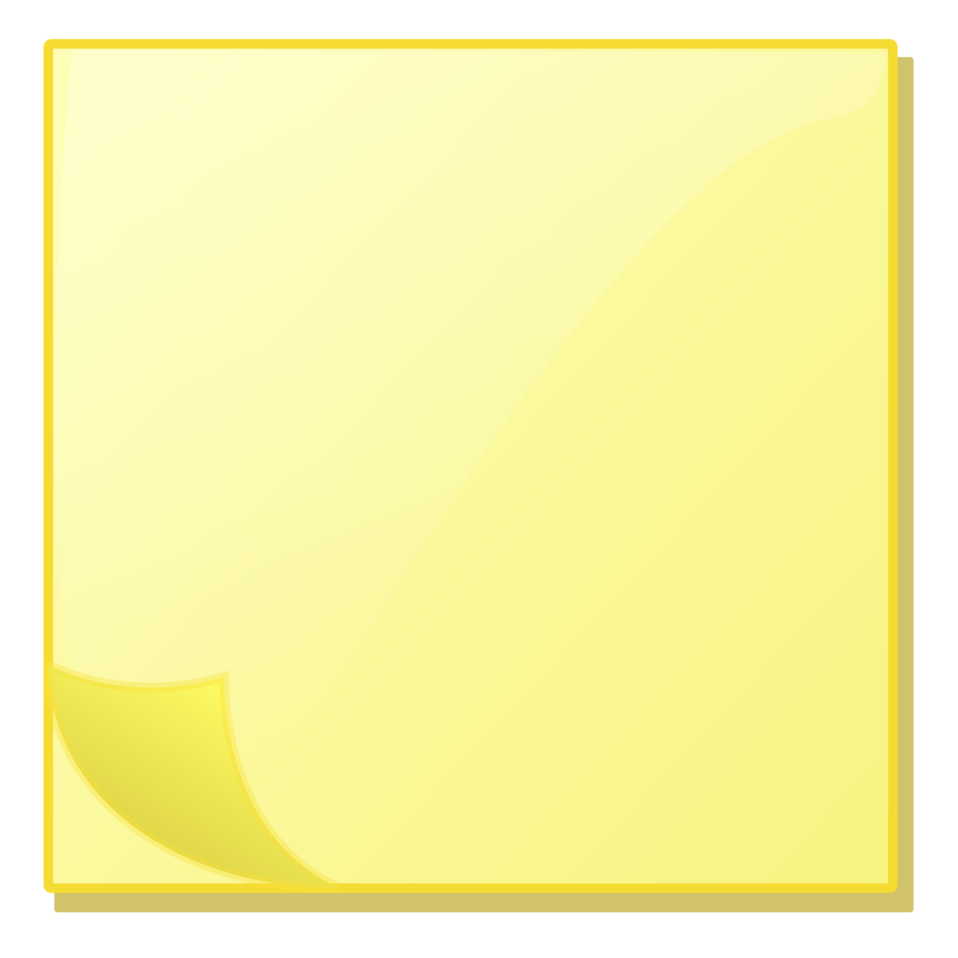 Skill development: We do / You Do
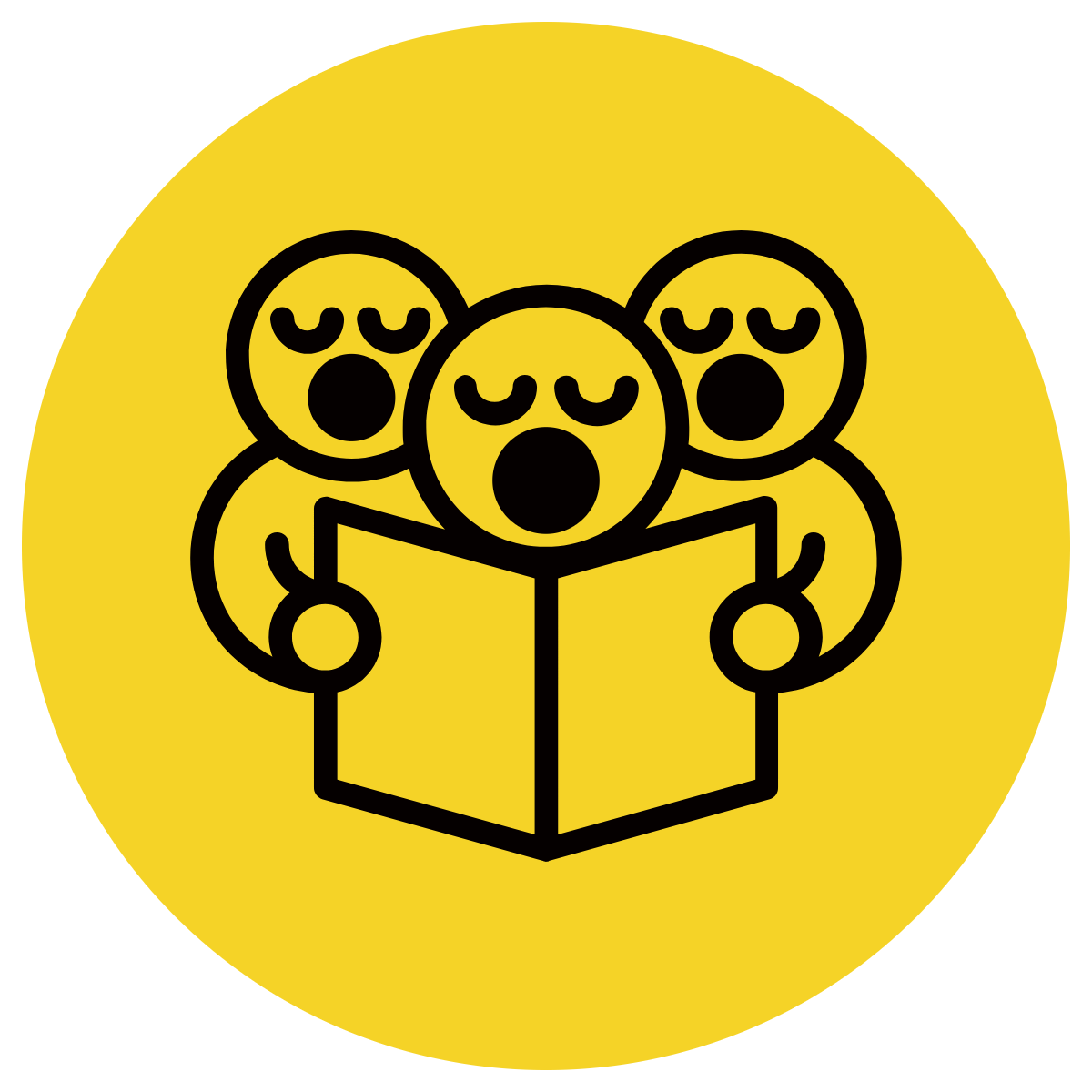 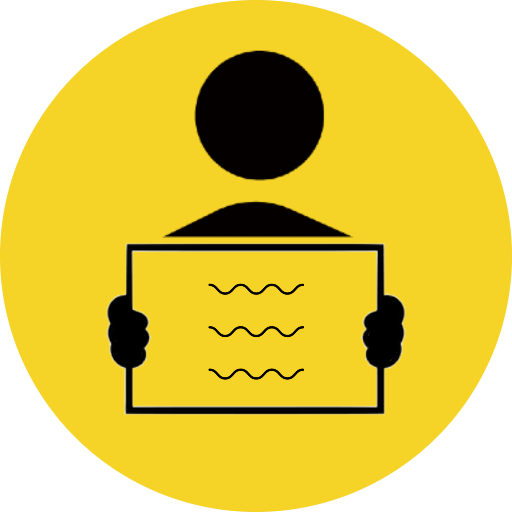 Write a sentence beginning. 
Write the first item, then a comma. 
Write the next item, then a comma. 
Before the last item, write <and>.
CFU:
What is the main idea? 
Are there more than three items? 
How do I separate the items? 
Why do I use ‘and’ here?
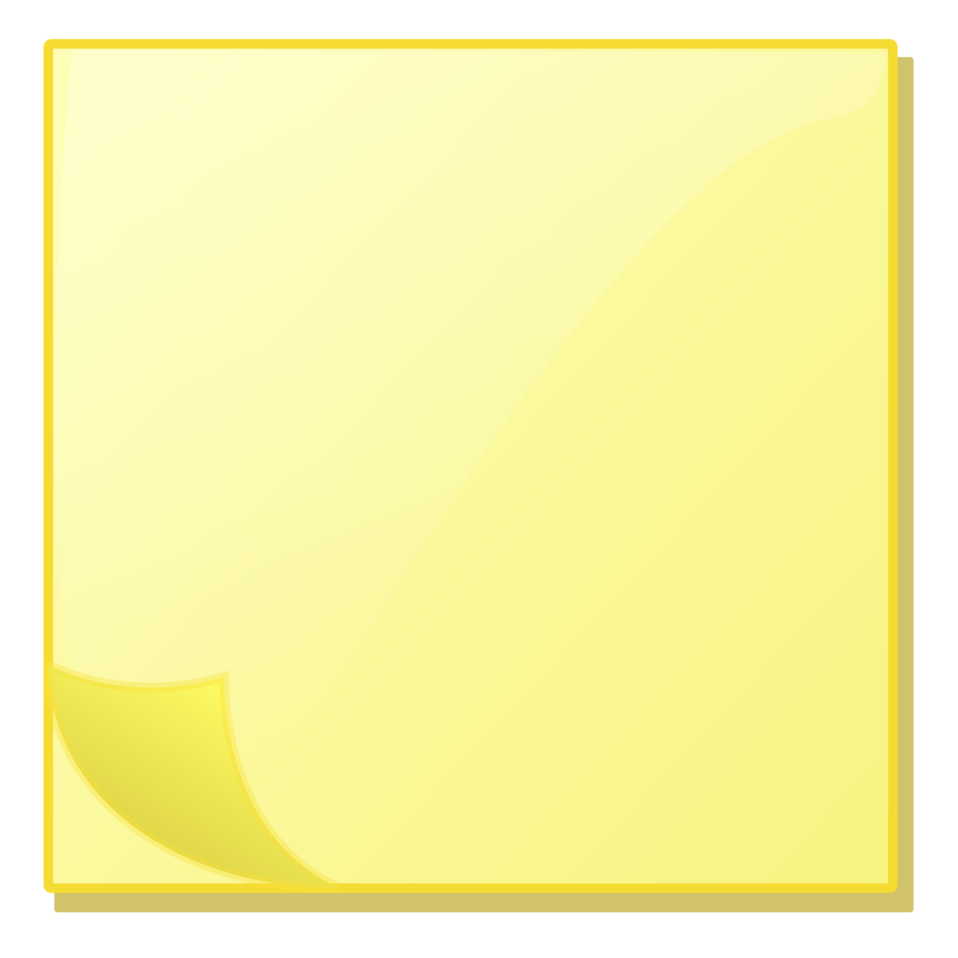 Skill development: I do
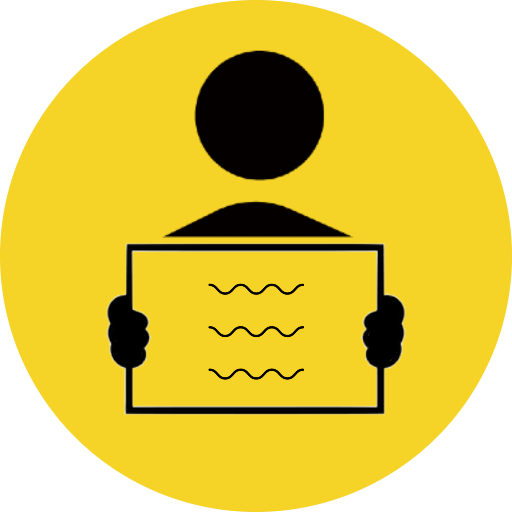 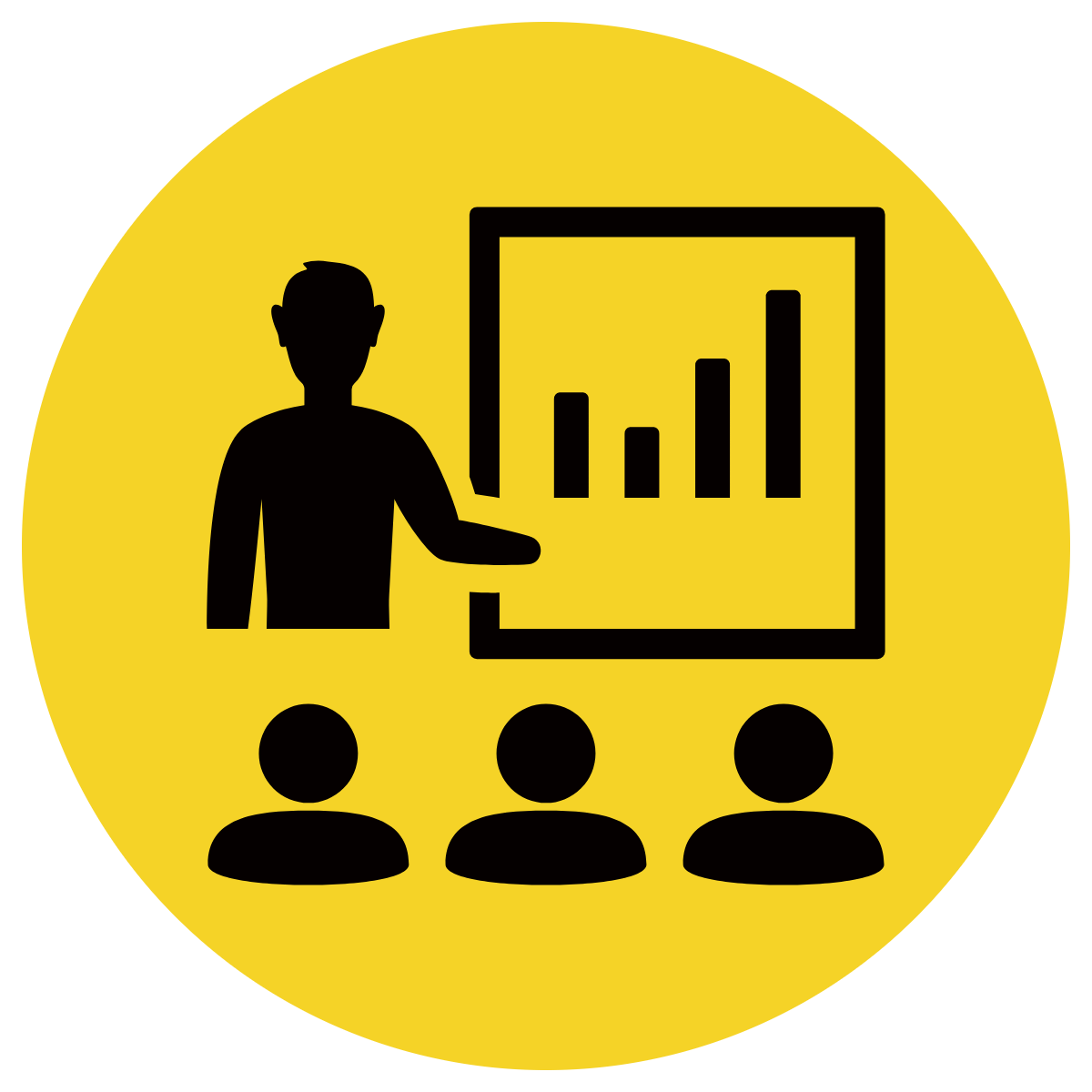 Write a sentence beginning. 
Write the first item, then a comma. 
Write the next item, then a comma. 
Before the last item, write <and>.
CFU:
What is the main idea? 
Are there more than three items? 
How do I separate the items? 
Why do I use ‘and’ here?
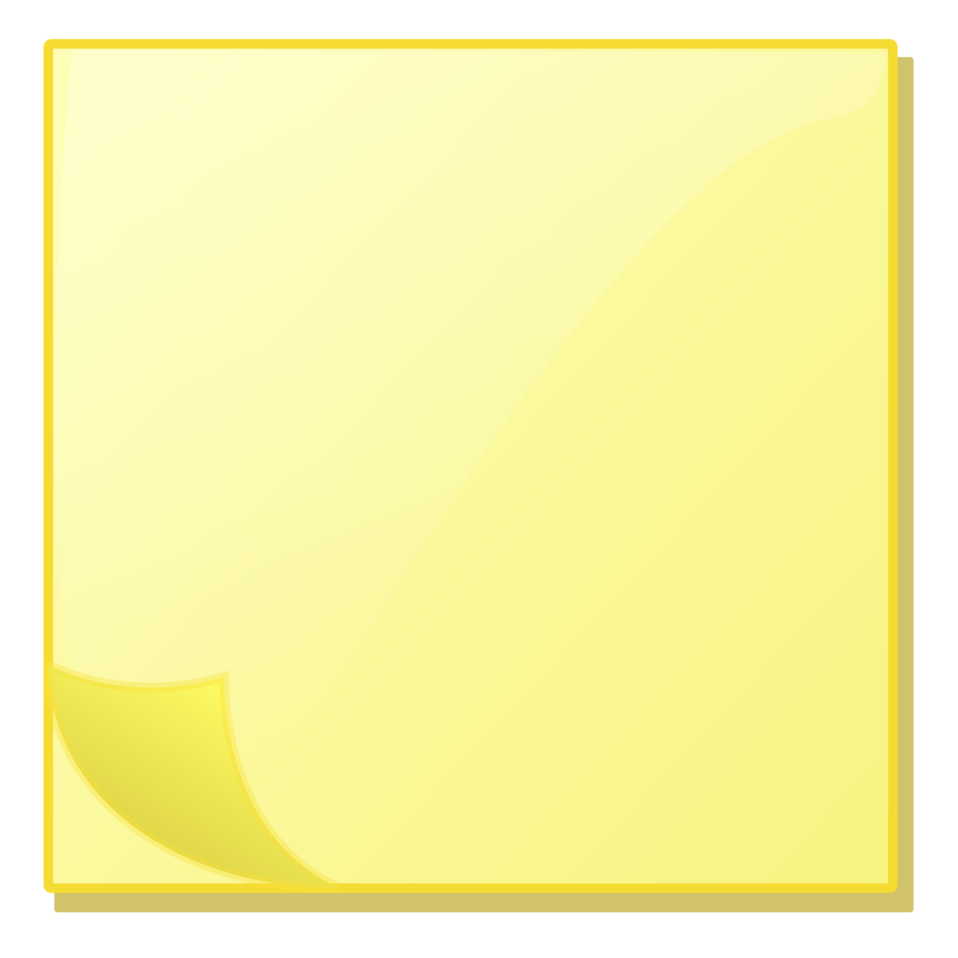 Skill development: We do/You Do
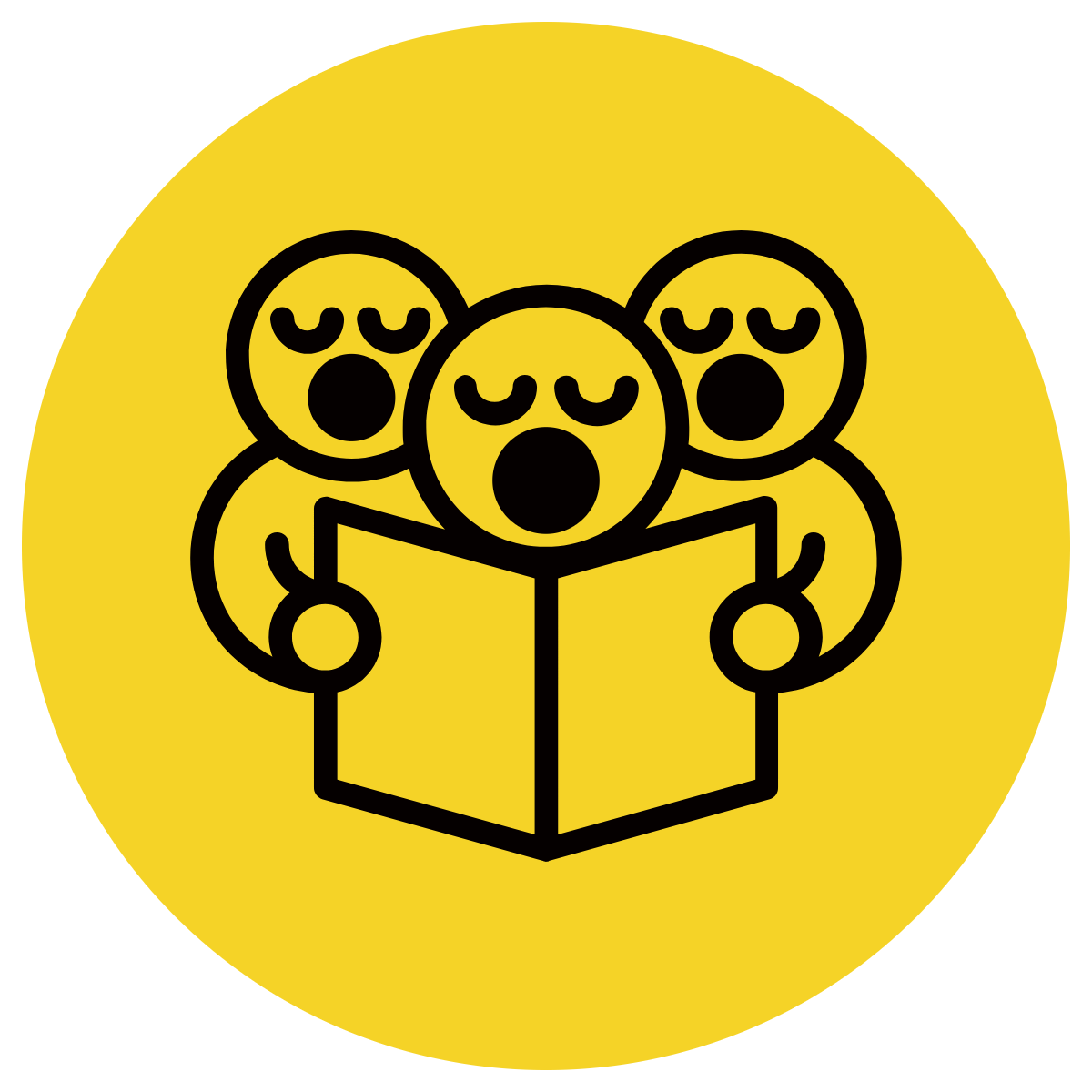 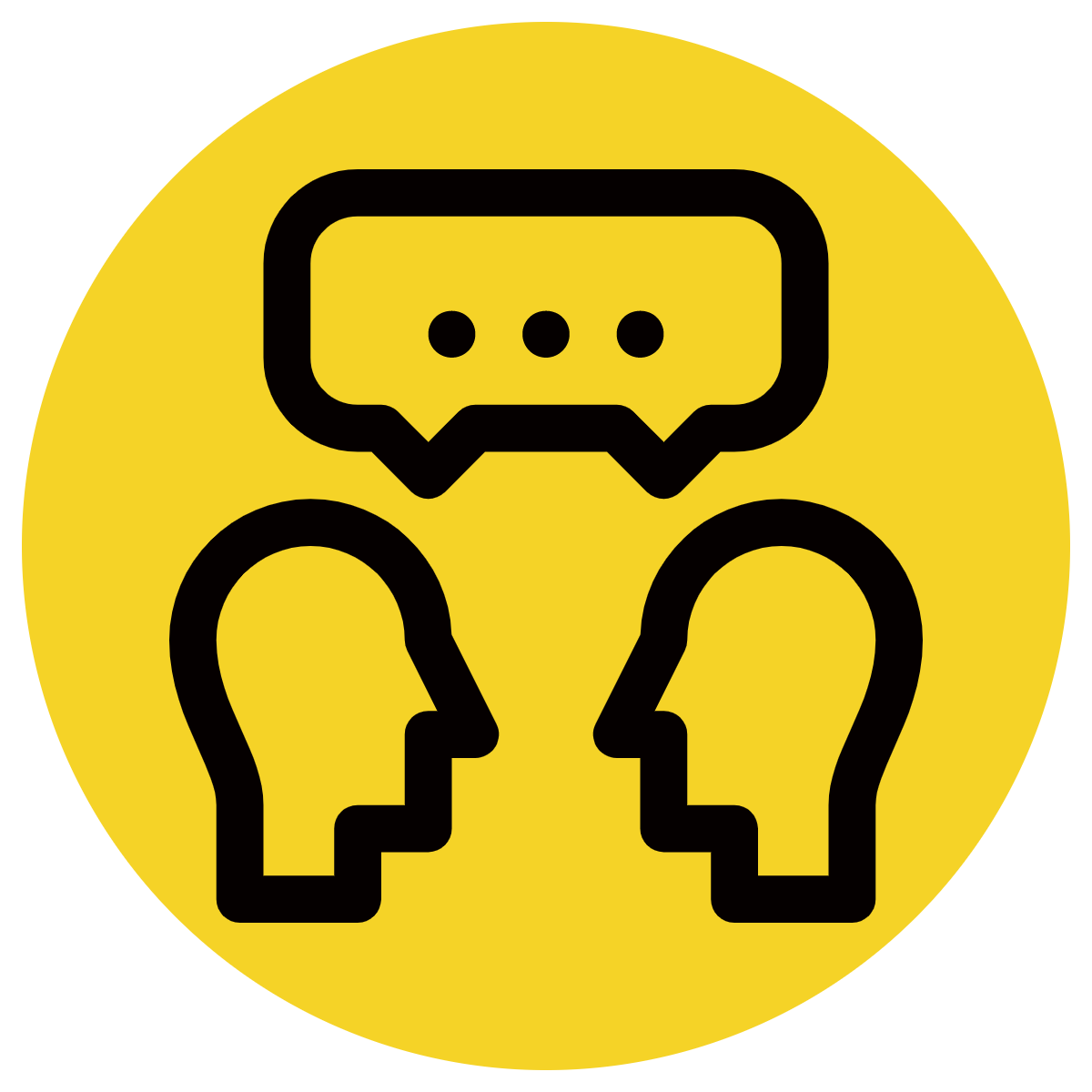 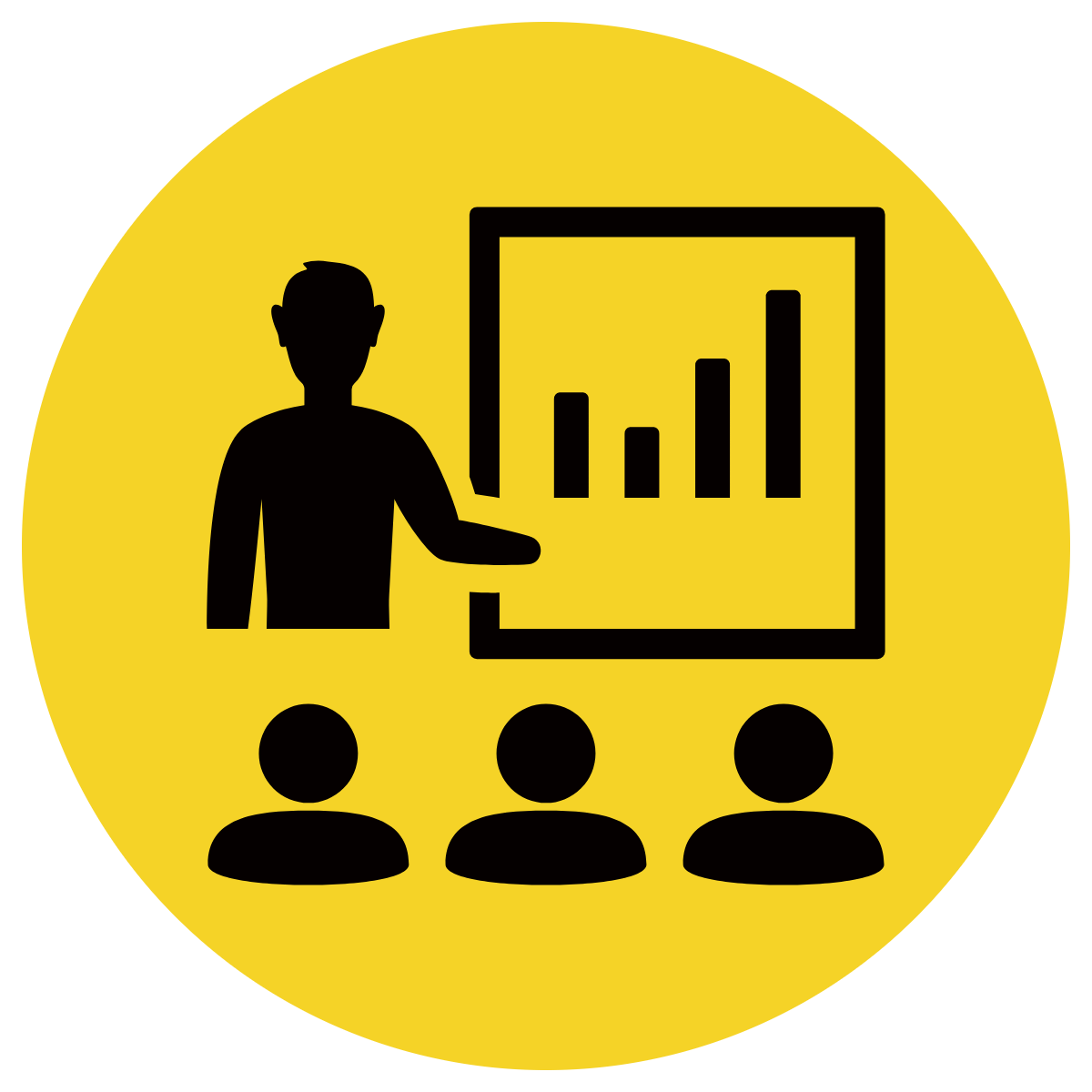 Write your sentence beginning. 
Write the first item, then a comma. 
Write the next item, then a comma. 
Before the last item, write <and>.
CFU:
What is the main idea? 
Are there more than three items? 
How do I separate the items? 
Why do I use ‘and’ here?
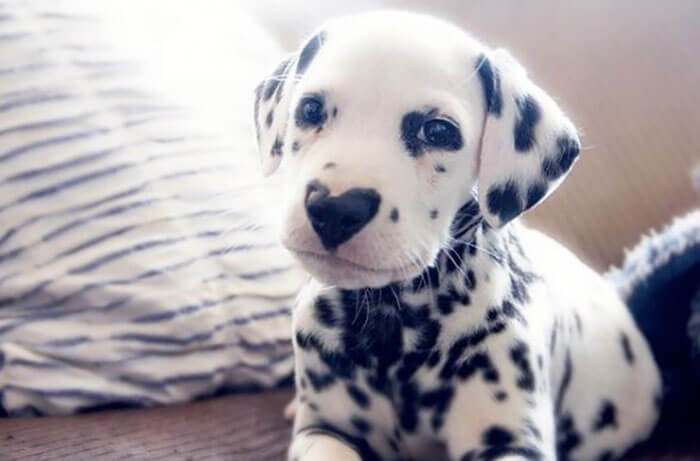 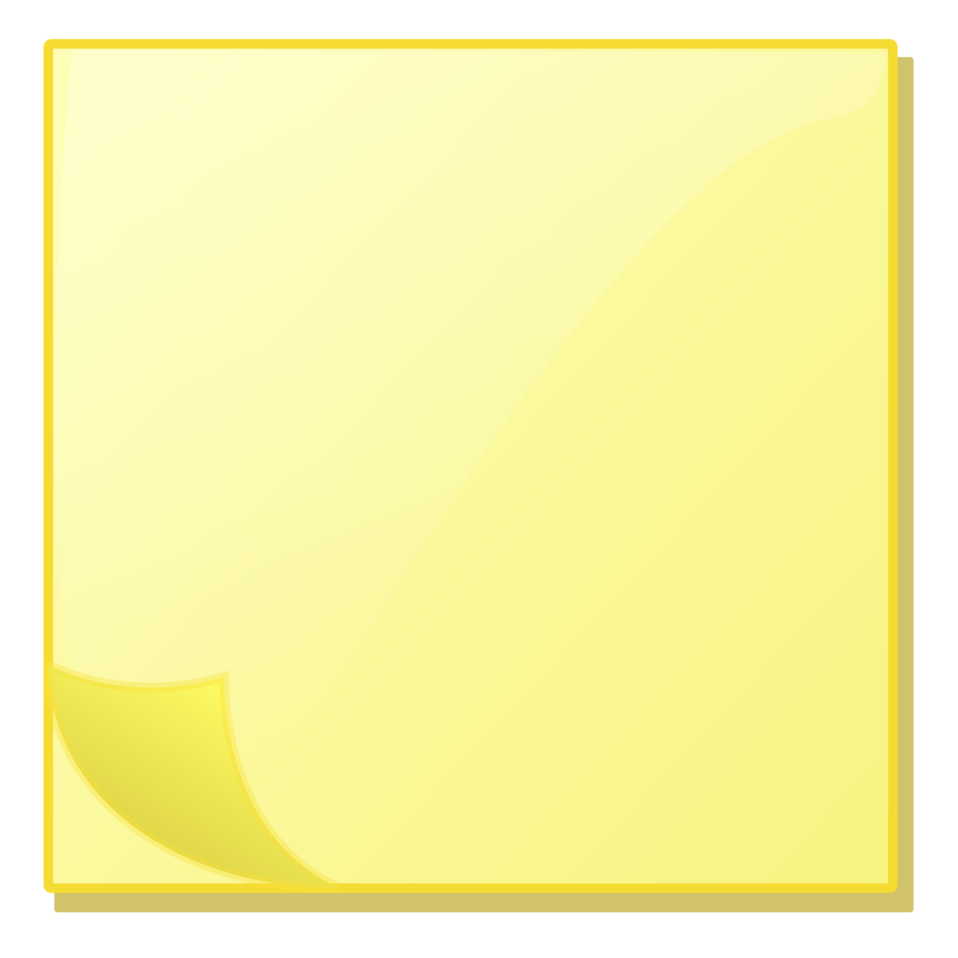 adorable

spotty

small
Skill development: You do
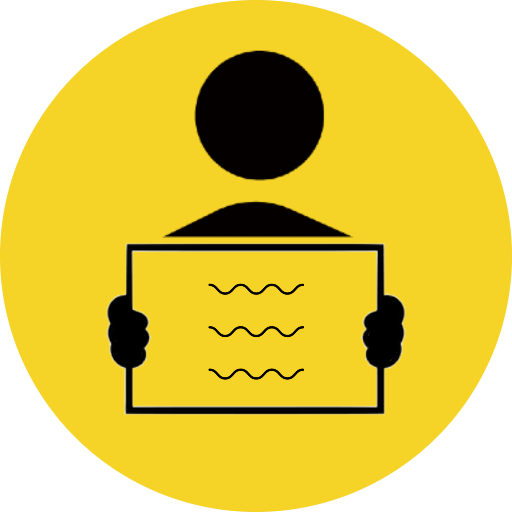 Write your sentence beginning. 
Write the first item, then a comma. 
Write the next item, then a comma. 
Before the last item, write <and>.
CFU:
What is the main idea? 
Are there more than three items? 
How do I separate the items? 
Why do I use ‘and’ here?
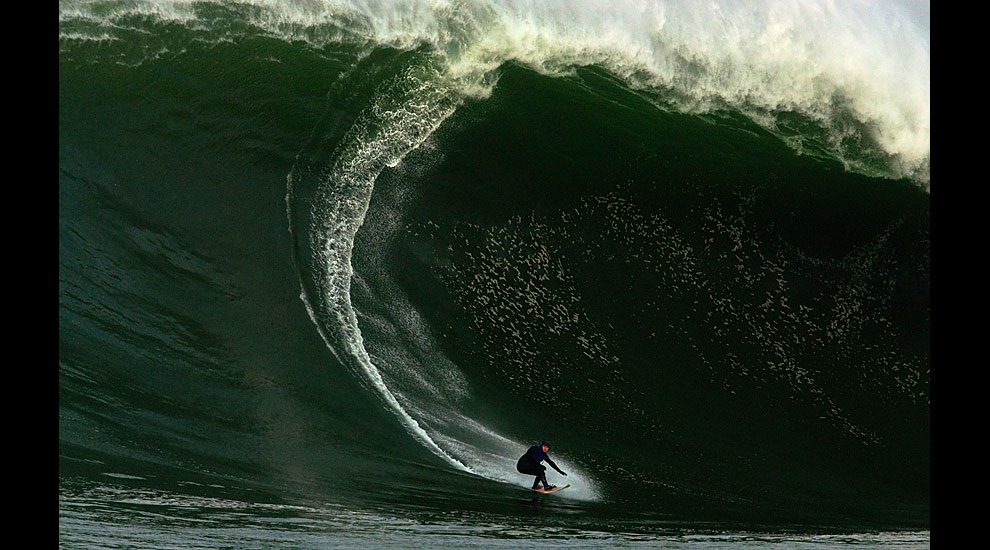 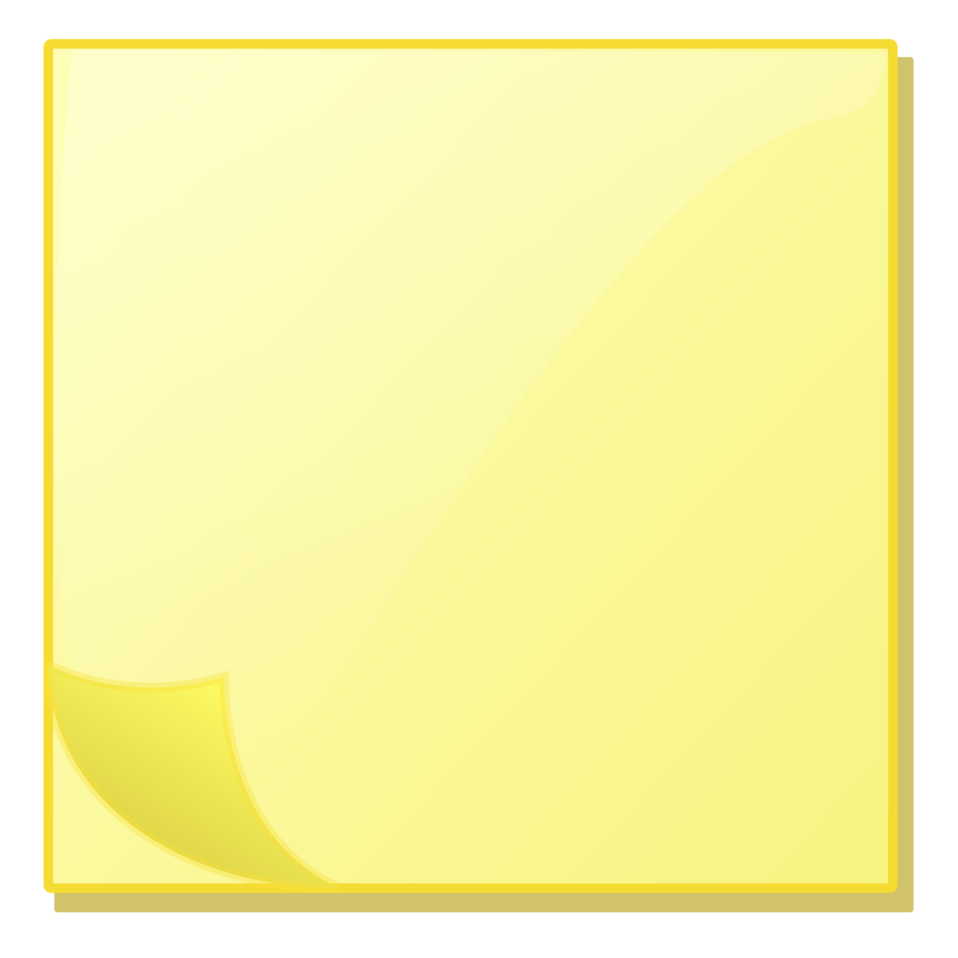 strong

daring

brave
Skill Development Extra – writing adjectives in a list: I do
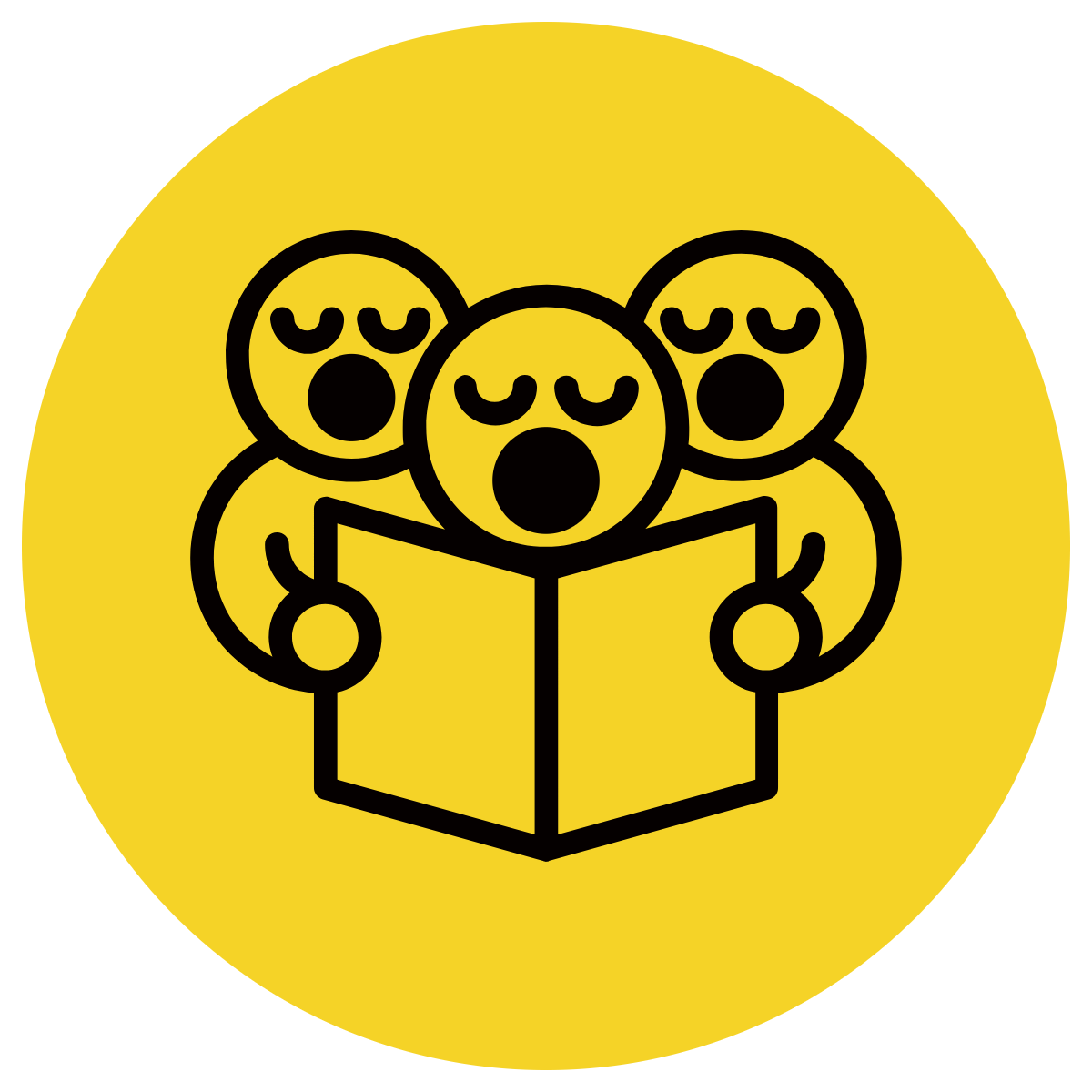 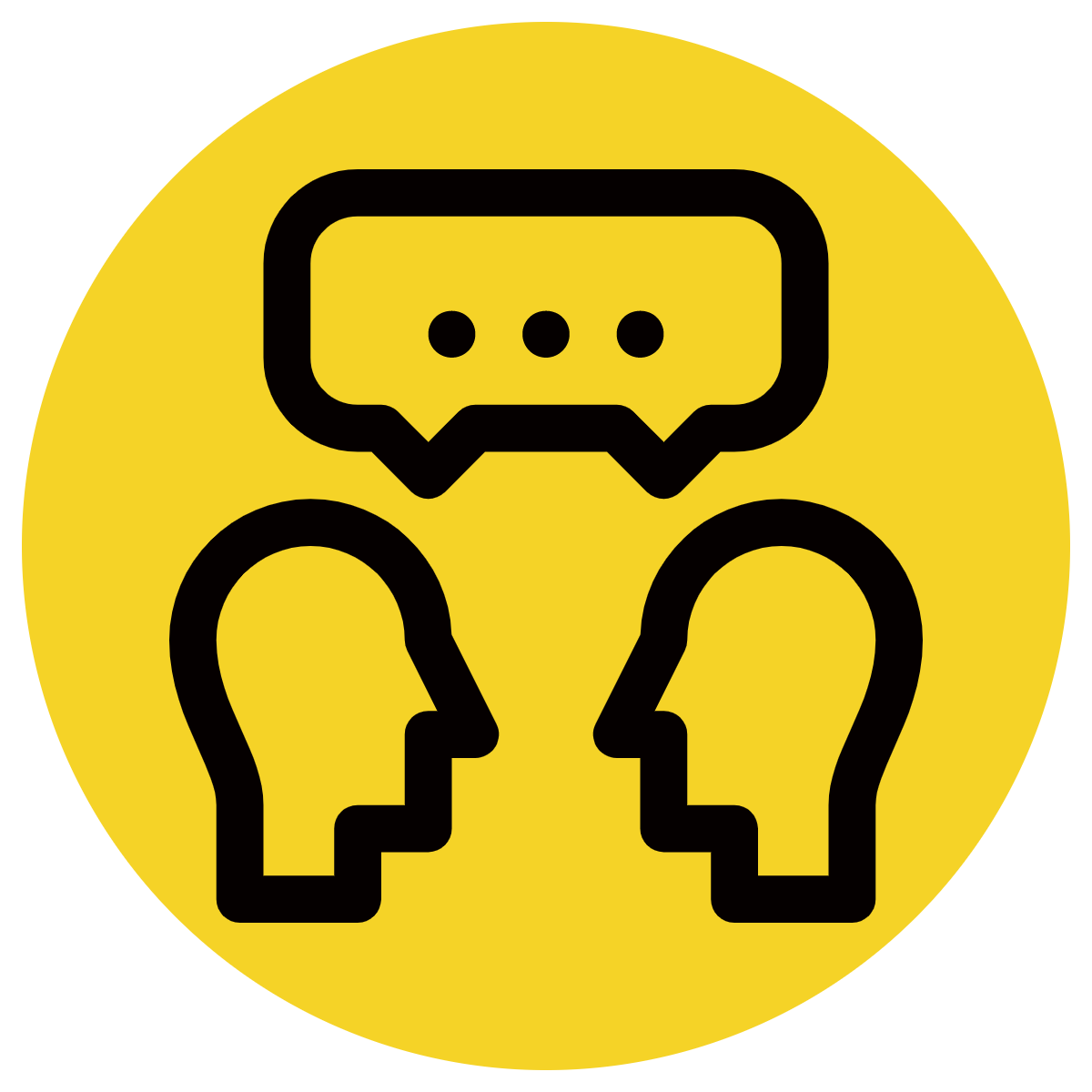 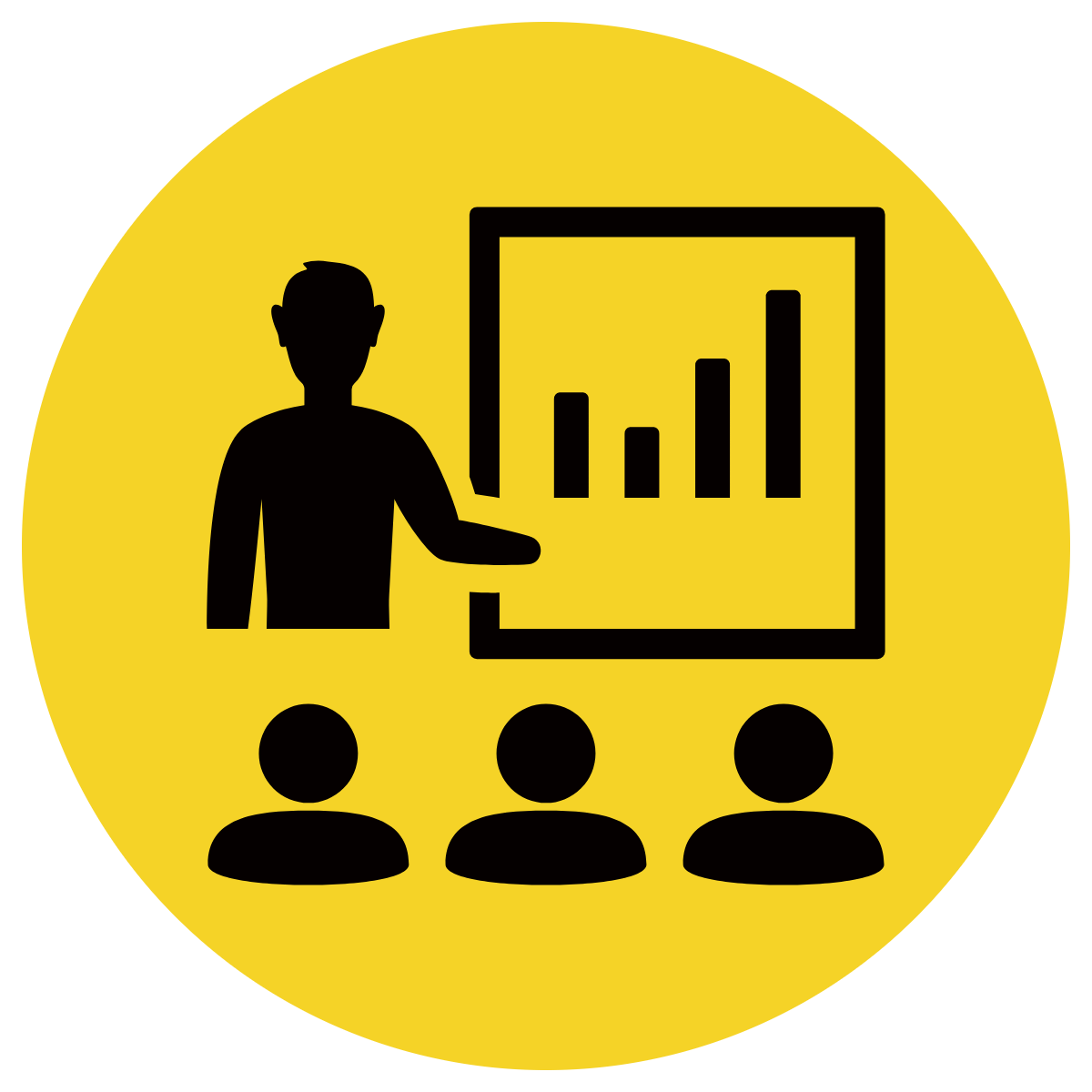 Write your sentence beginning. 
Write the first item, then a comma. 
Write the next item, then a comma. 
When you end the sentence with the main idea, write <and> between the last two adjectives.
CFU:
What is the main idea? 
Are there more than three items? 
How do I separate the items? 
Why do I use ‘and’ here?
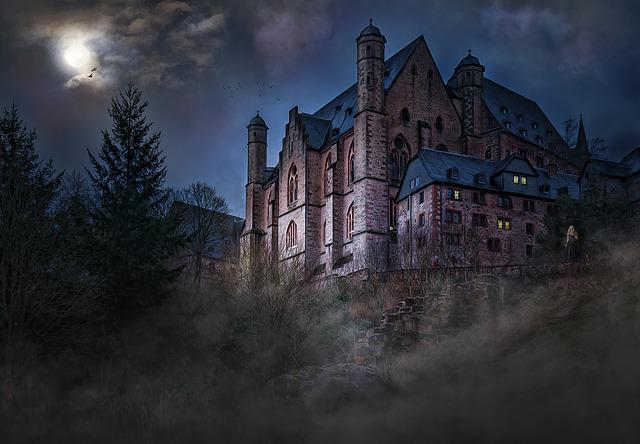 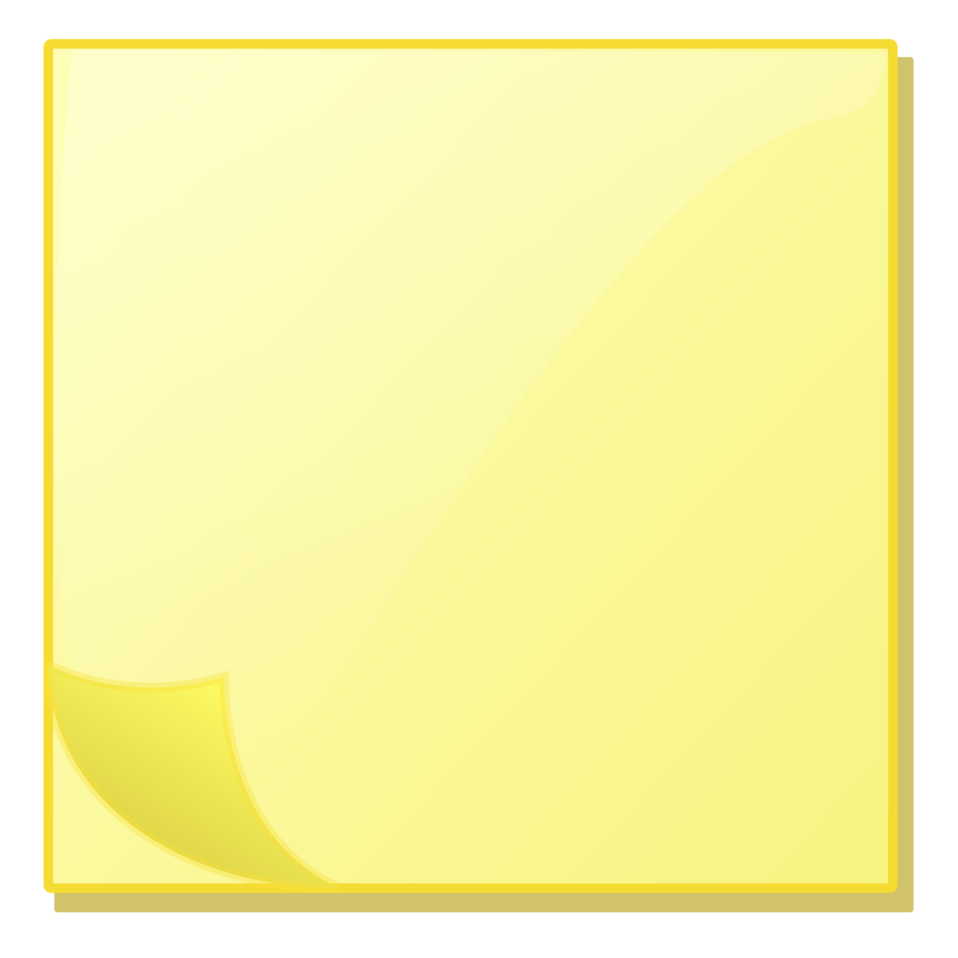 Use ‘and’ between the last two adjectives.
old

haunted

gloomy
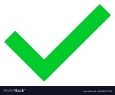 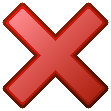 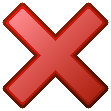 Skill Development Extra – writing adjectives in a list: We do
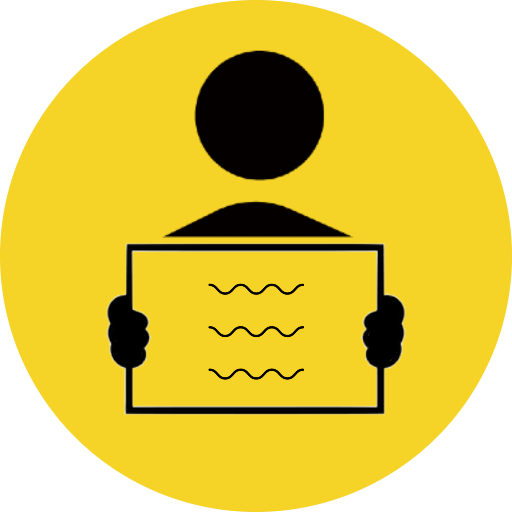 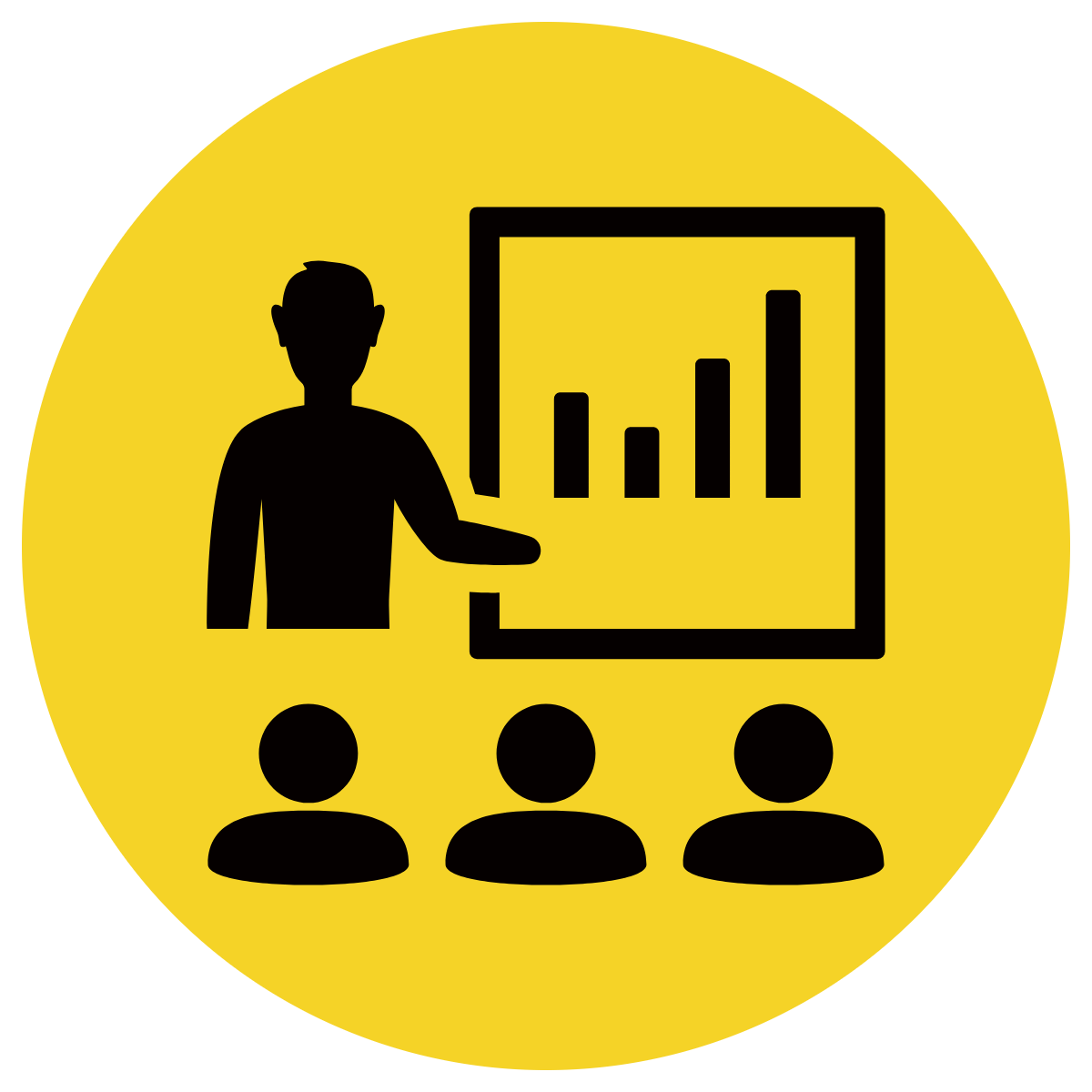 Write your sentence beginning. 
Write the first item, then a comma. 
Write the next item, then a comma. 
When you end the sentence with the main idea, write <and> between the last two adjectives.
CFU:
What is the main idea? 
Are there more than three items? 
How do I separate the items? 
Why do I use ‘and’ here?
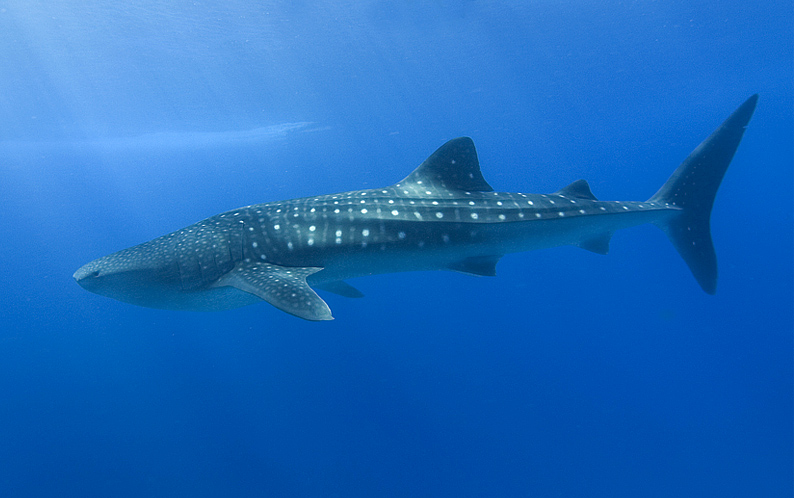 whale shark
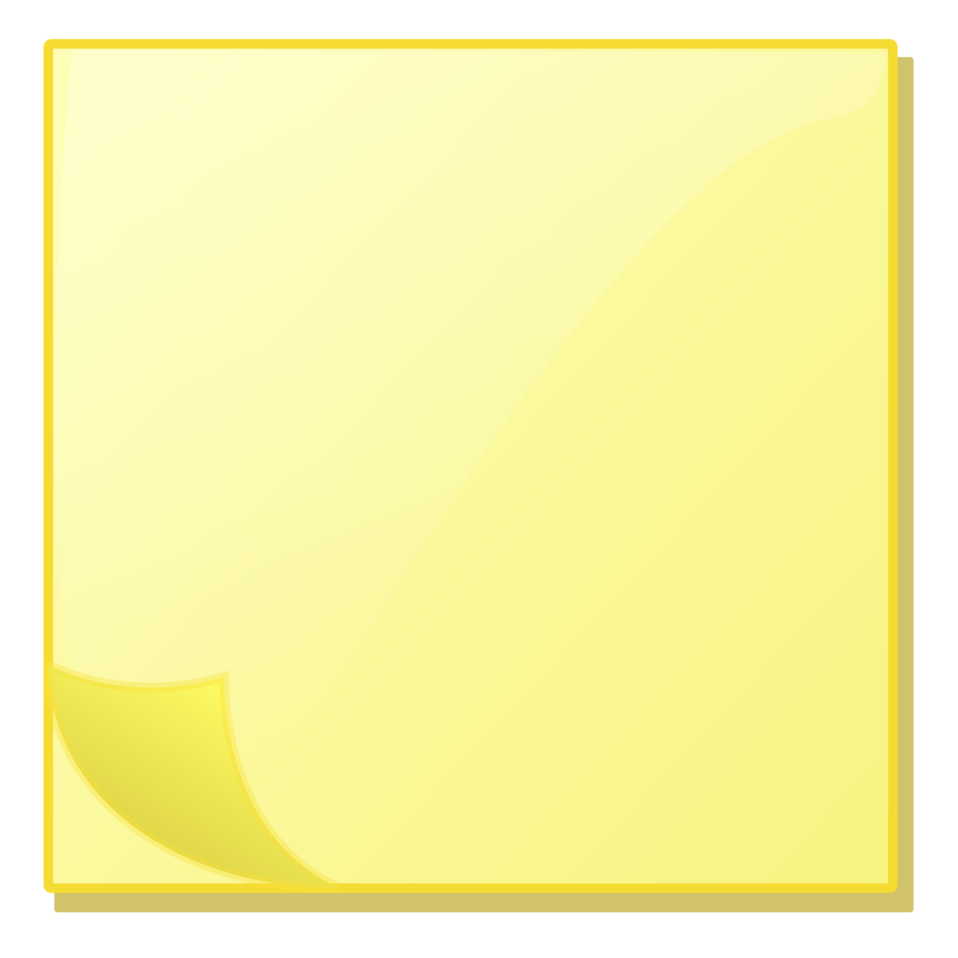 Use ‘and’ between the last two adjectives.
huge

graceful

spotted
Skill Development Extra – writing adjectives in a list: You do
Skill development: You do
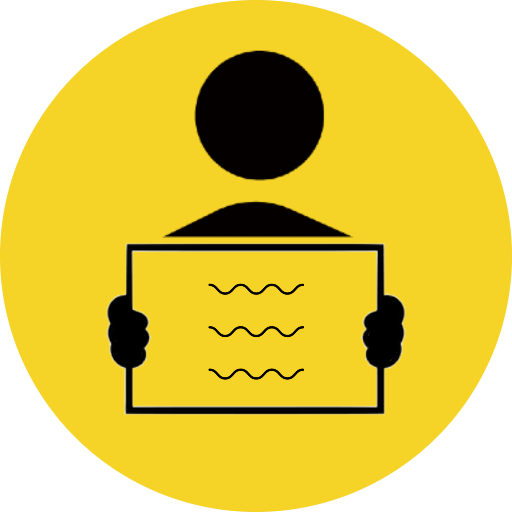 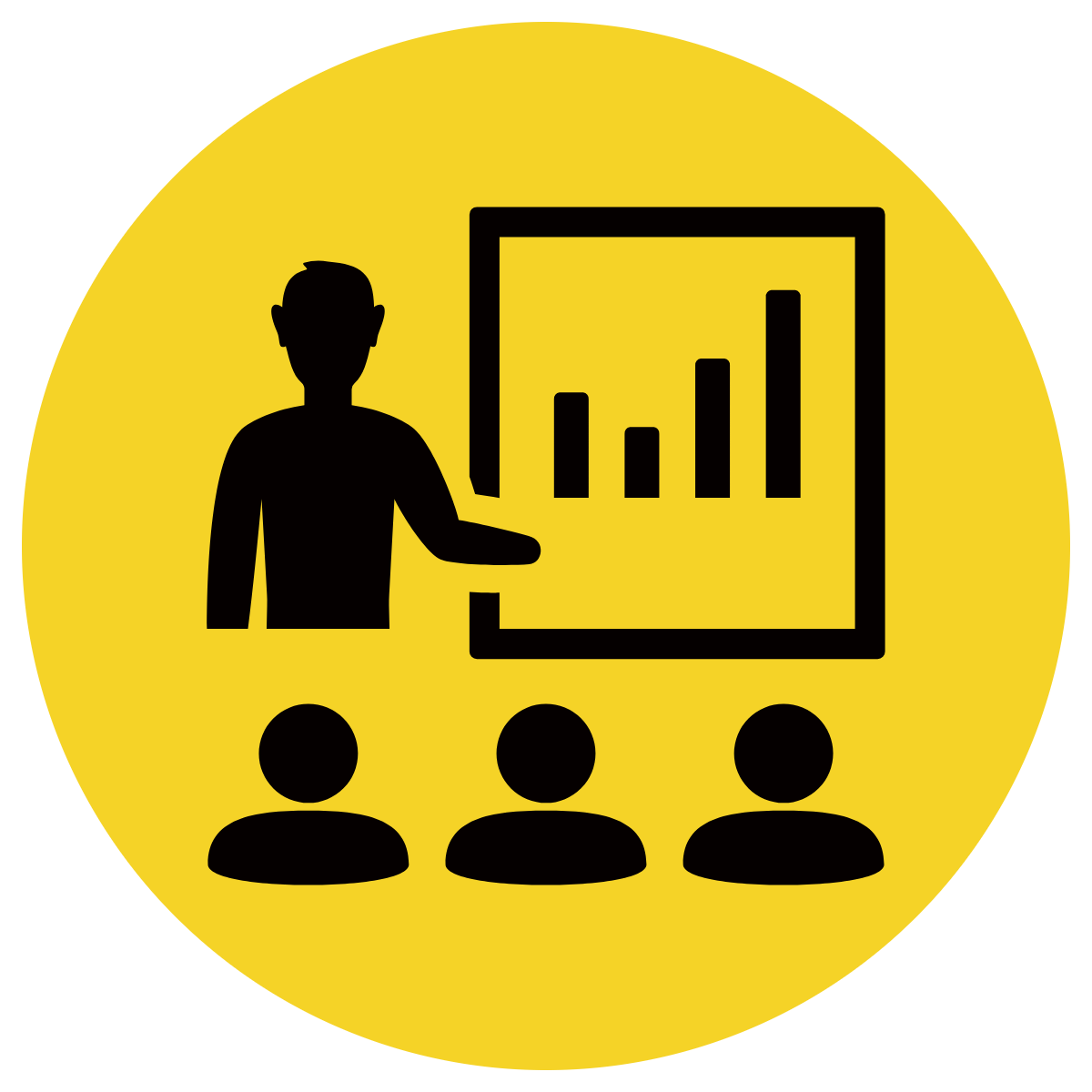 Write your sentence beginning. 
Write the first item, then a comma. 
Write the next item, then a comma. 
When you end the sentence with the main idea, write <and> between the last two adjectives.
CFU:
What is the main idea? 
Are there more than three items? 
How do I separate the items? 
Why do I use ‘and’ here?
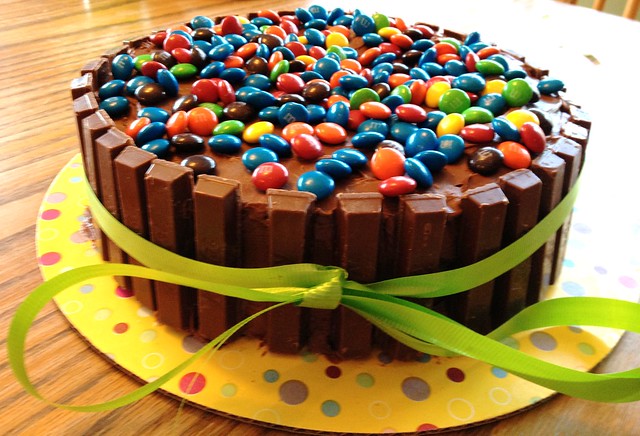 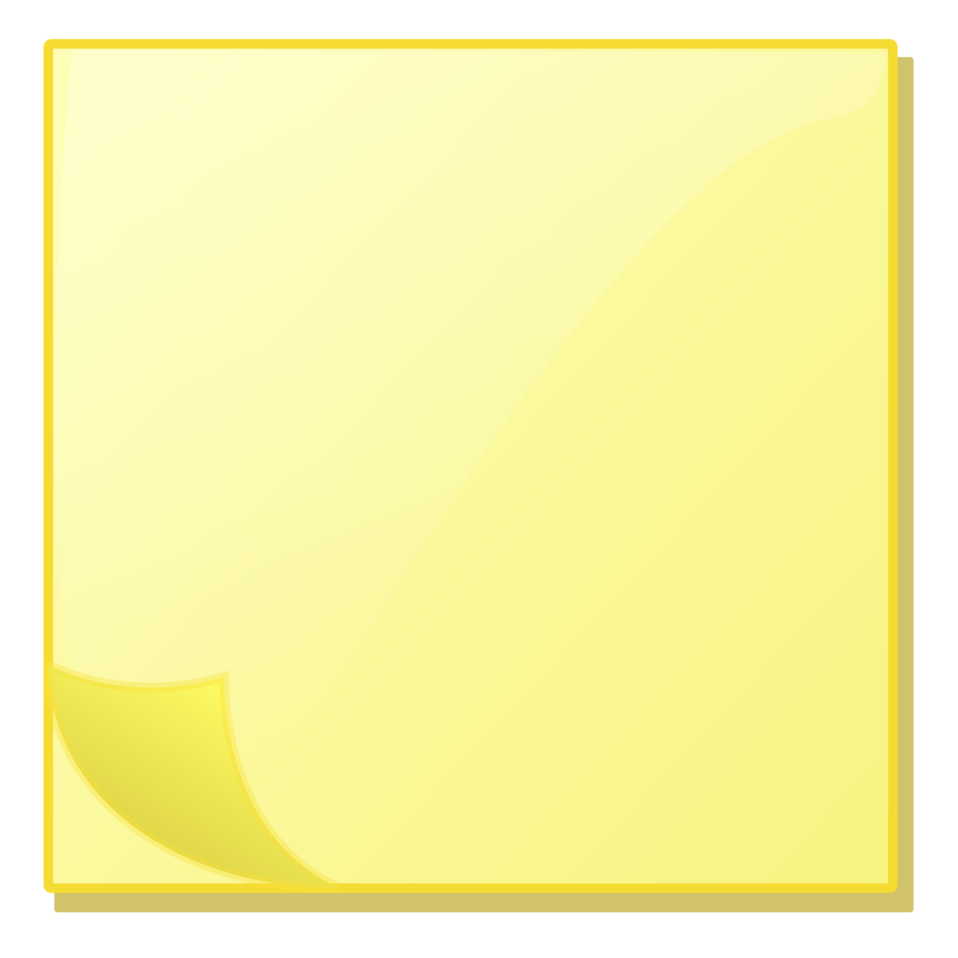 Use ‘and’ between the last two adjectives.
round

colourful

chocolate
Skill Development Extra – writing adjectives in a list: I do
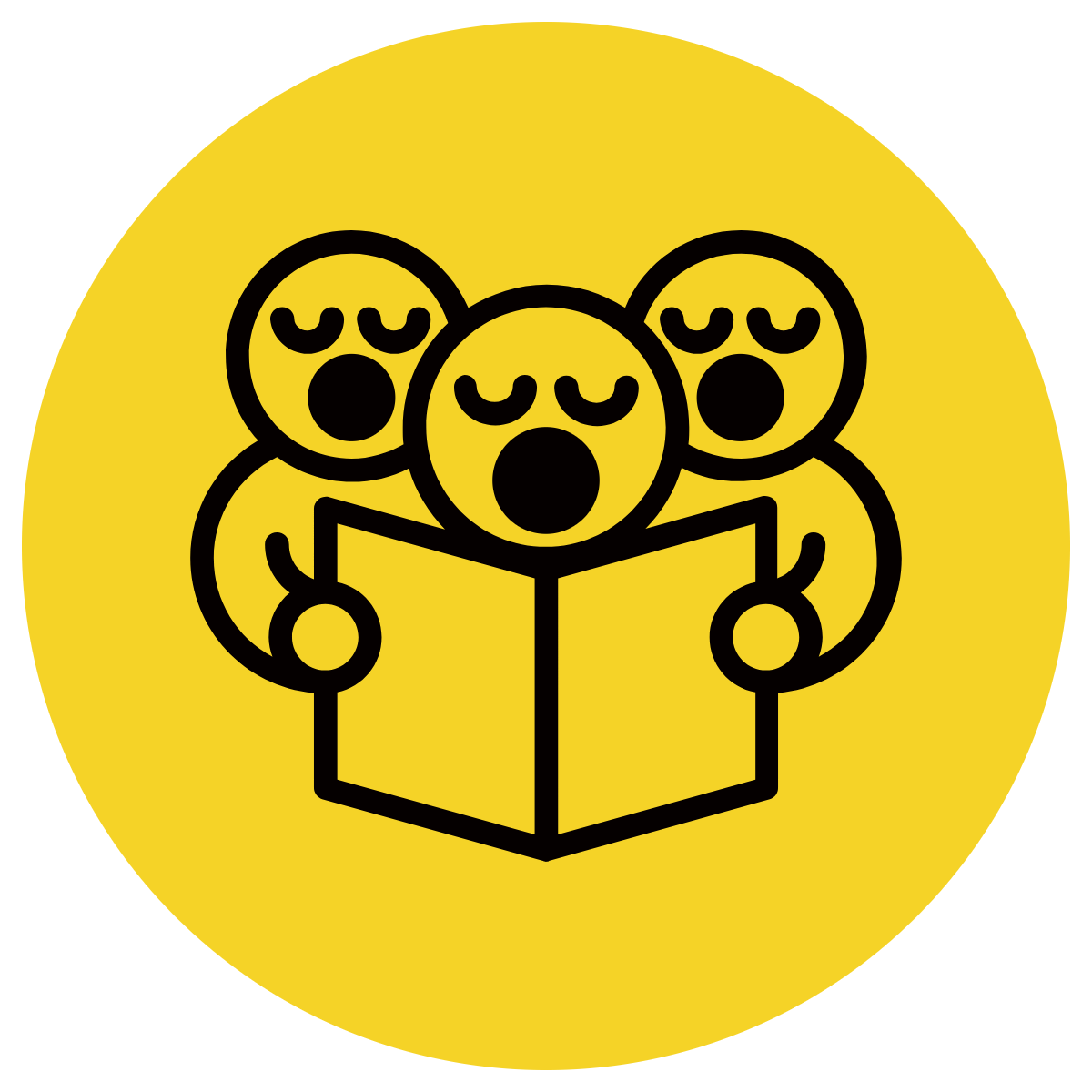 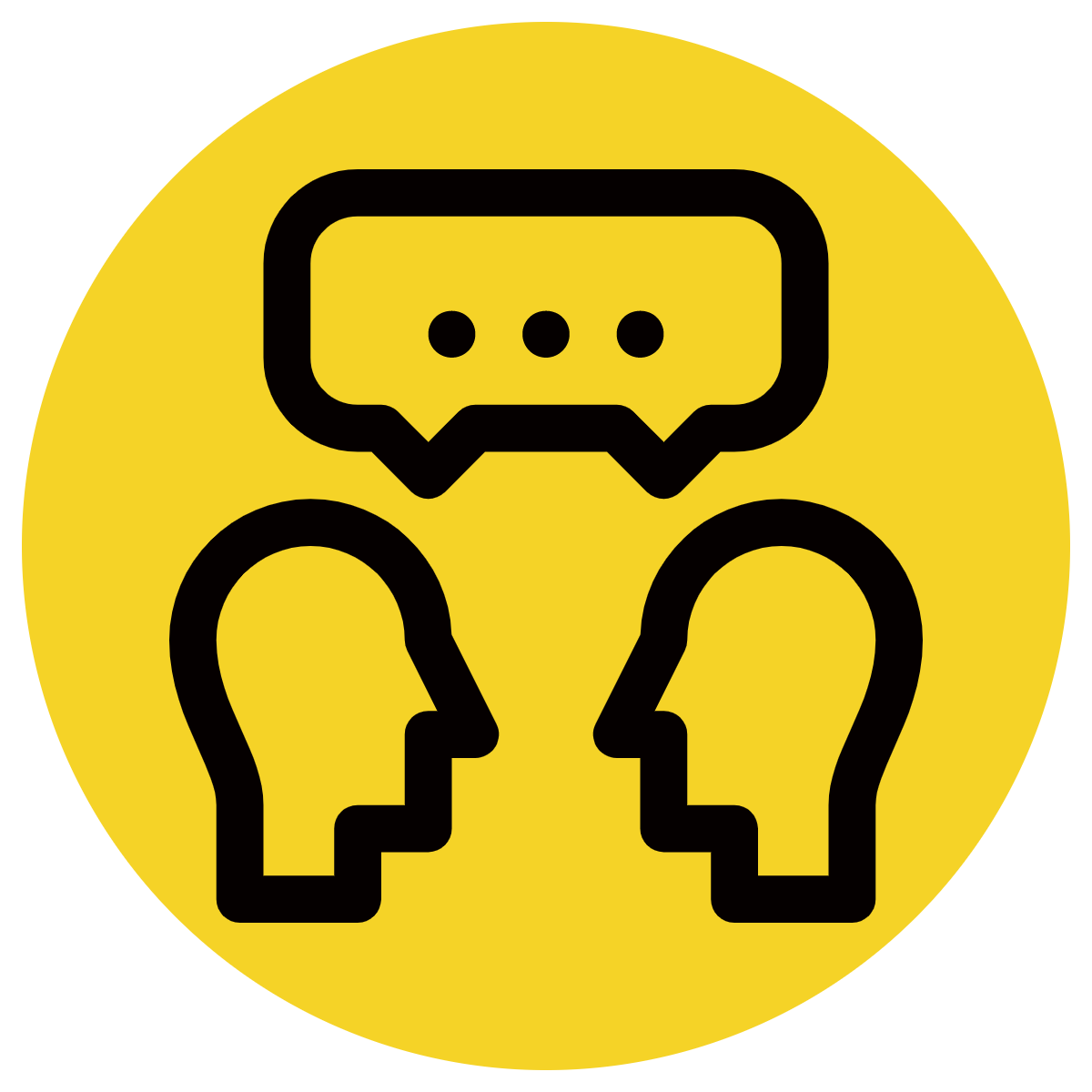 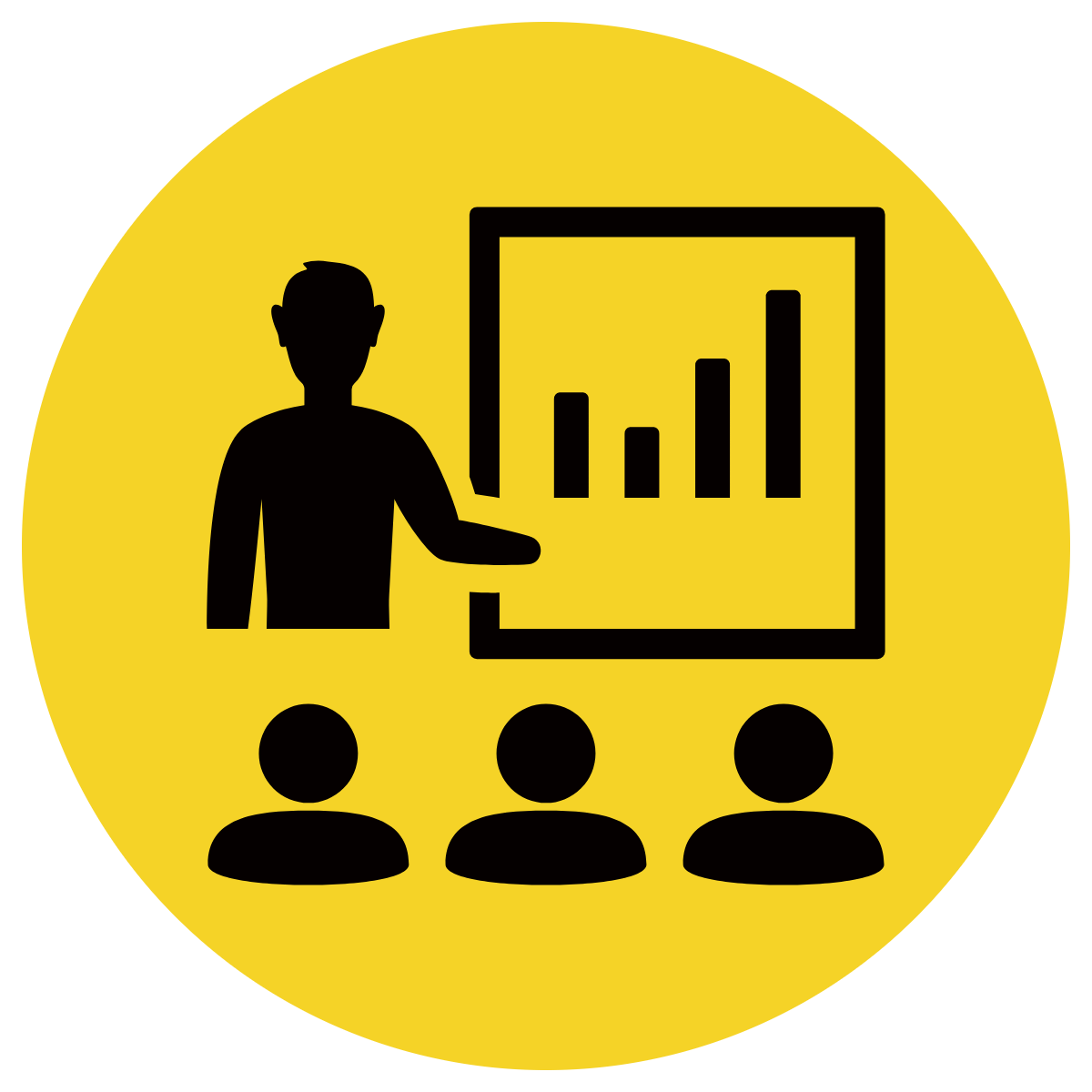 Write your sentence beginning. 
Write the first item, then a comma. 
Write the next item, then a comma. 
When you end the sentence with the main idea, write <and> between the last two adjectives.
CFU:
What is the main idea? 
Are there more than three items? 
How do I separate the items? 
Why do I use ‘and’ here?
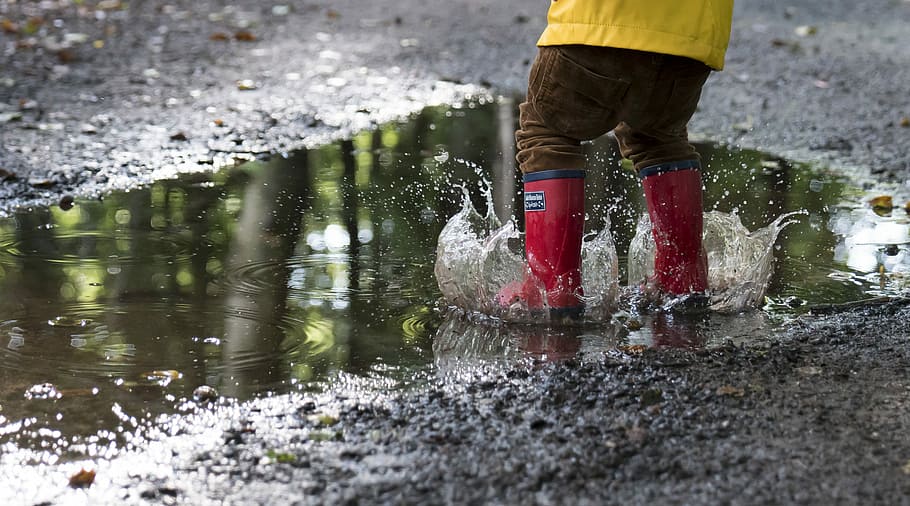 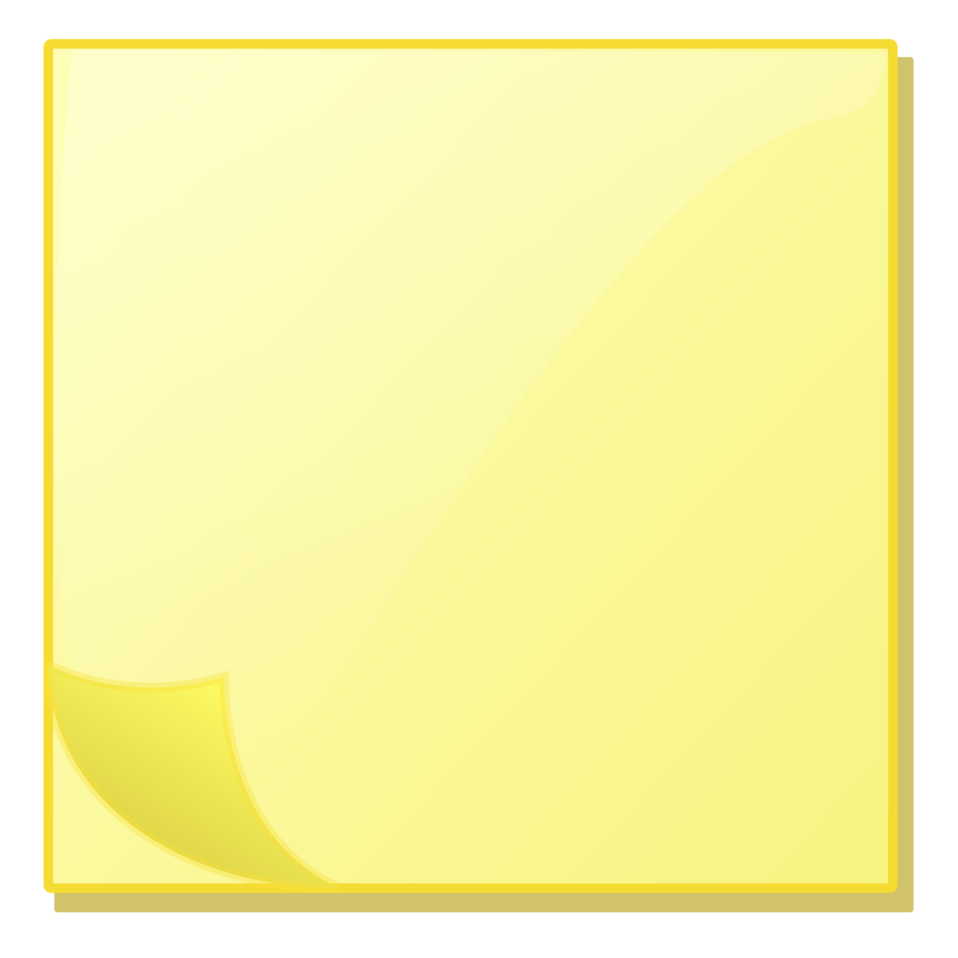 cold

wet

muddy
Use ‘and’ between the last two adjectives.
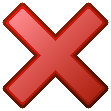 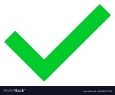 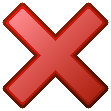 Skill Development Extra – writing adjectives in a list: We do
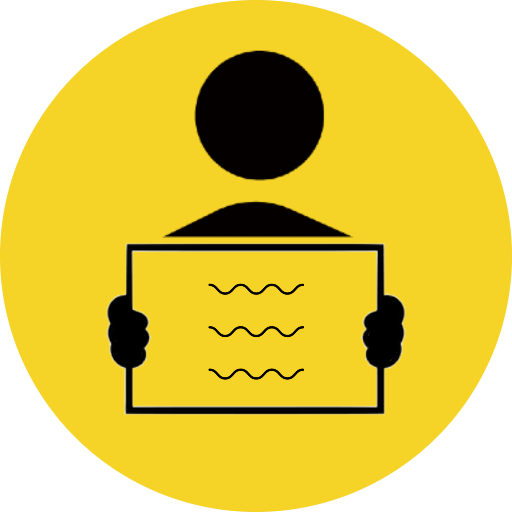 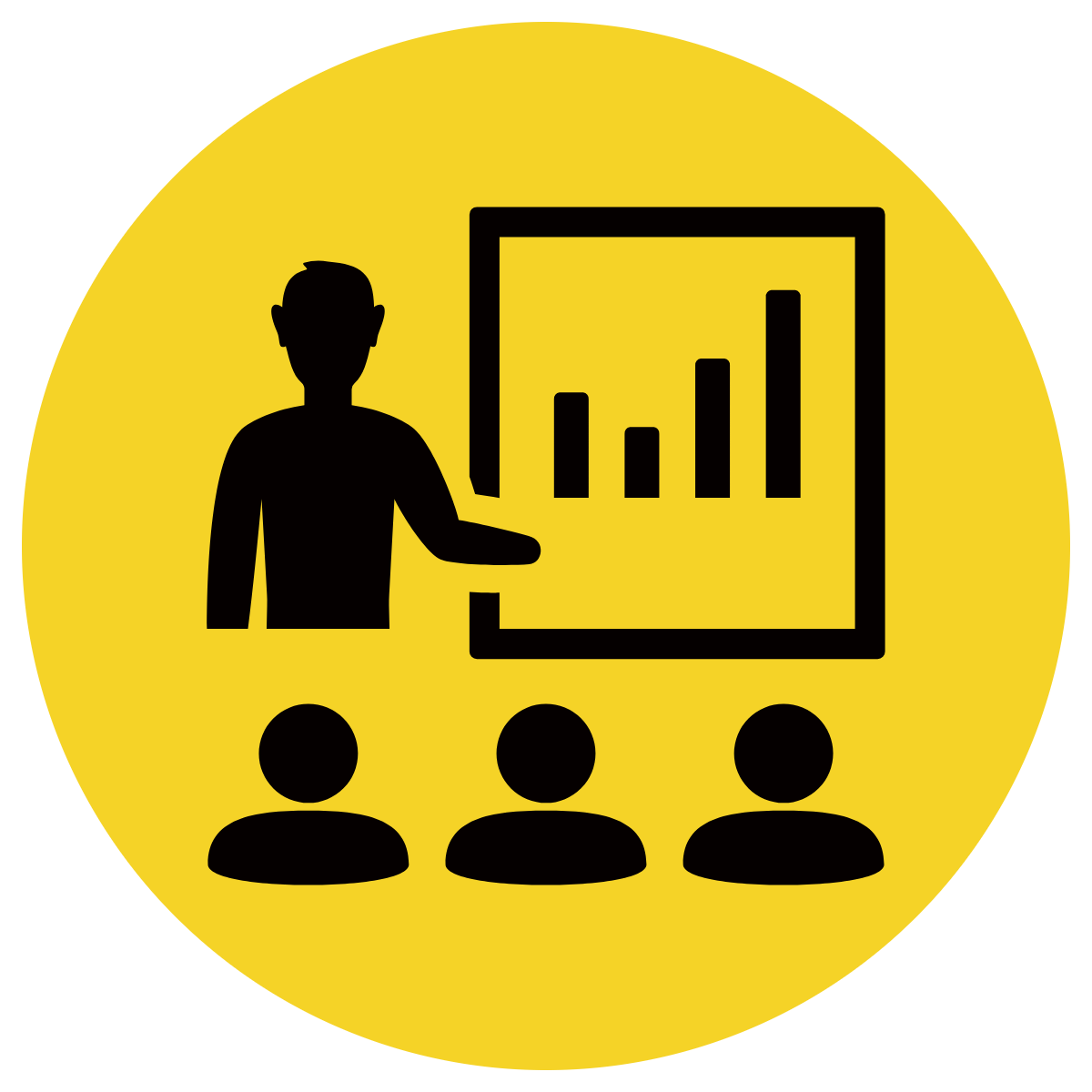 Write your sentence beginning. 
Write the first item, then a comma. 
Write the next item, then a comma. 
When you end the sentence with the main idea, write <and> between the last two adjectives.
CFU:
What is the main idea? 
Are there more than three items? 
How do I separate the items? 
Why do I use ‘and’ here?
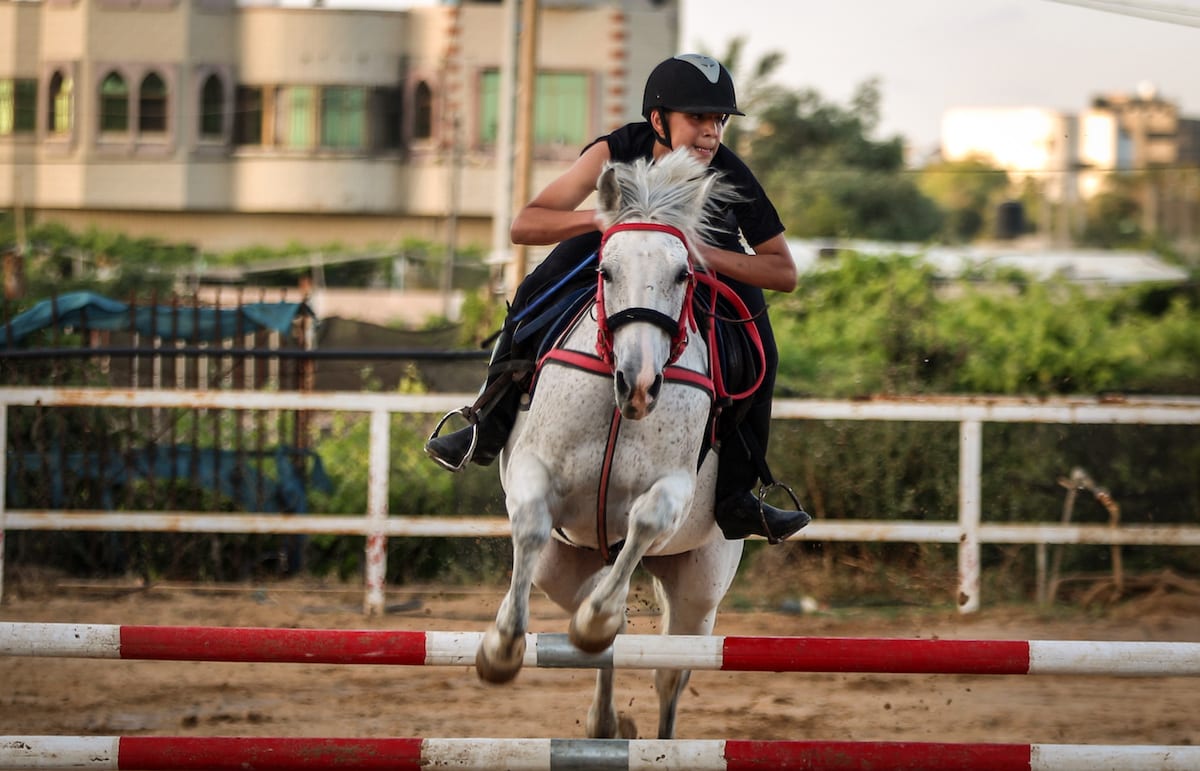 horse
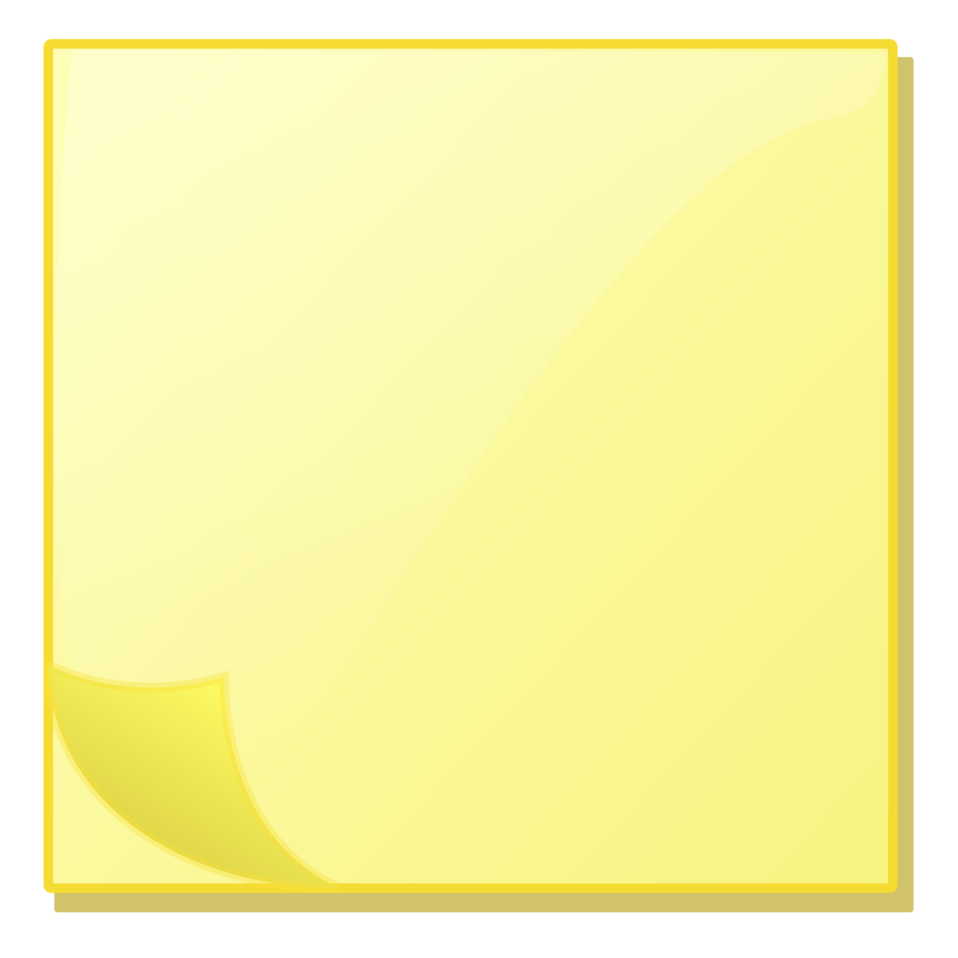 Use ‘and’ between the last two adjectives.
strong

swift

agile
Skill Development Extra – writing adjectives in a list: You do
Skill development: You do
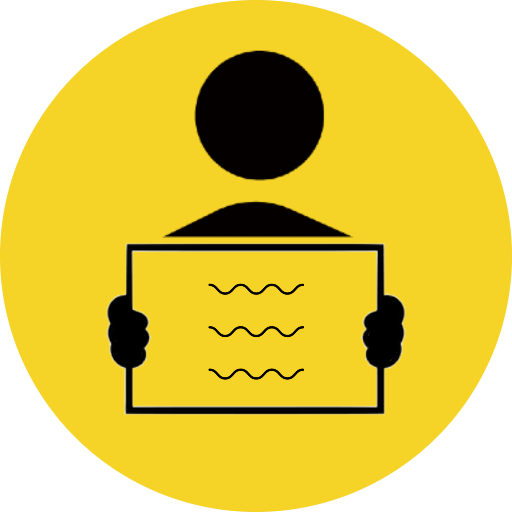 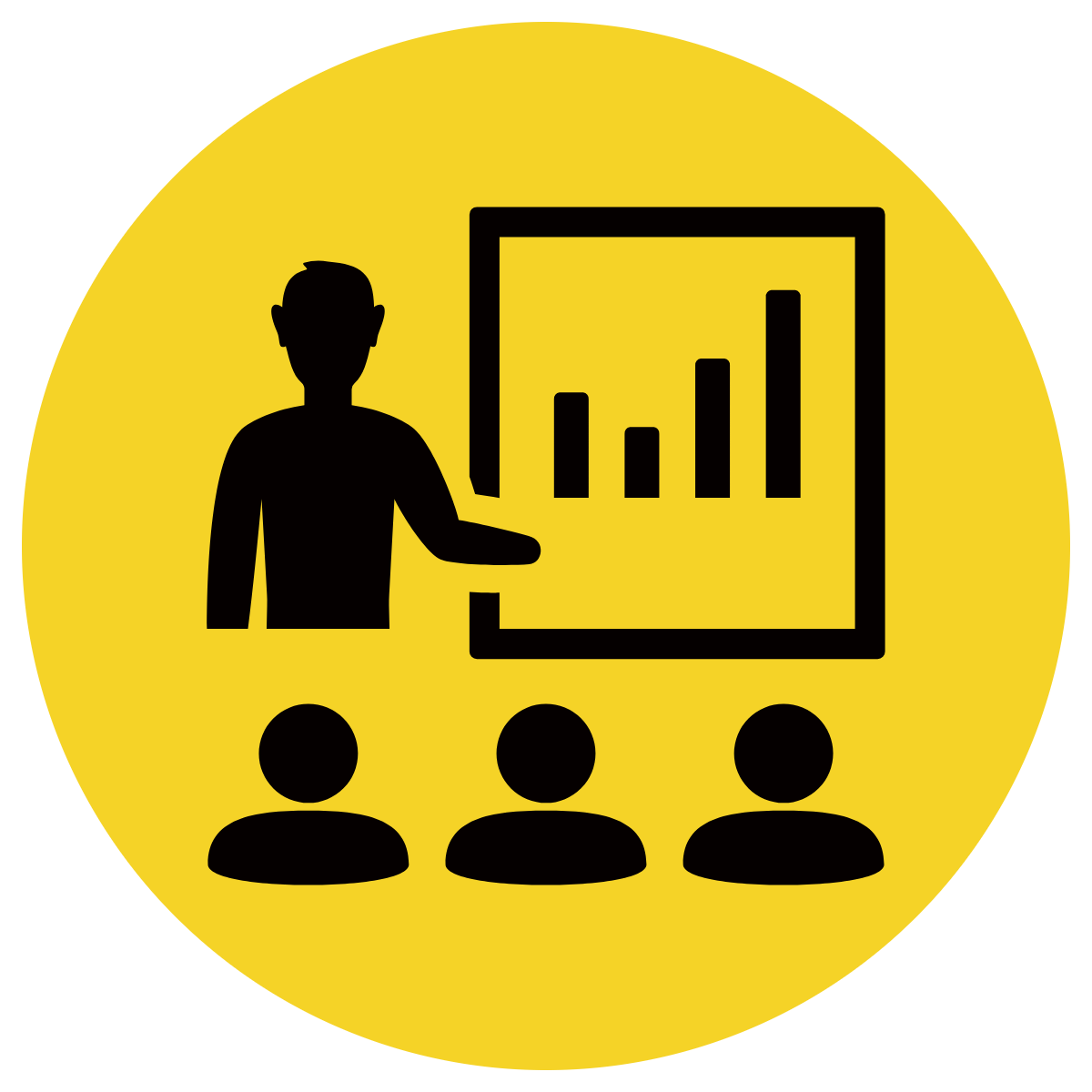 Write your sentence beginning. 
Write the first item, then a comma. 
Write the next item, then a comma. 
When you end the sentence with the main idea, write <and> between the last two adjectives.
CFU:
What is the main idea? 
Are there more than three items? 
How do I separate the items? 
Why do I use ‘and’ here?
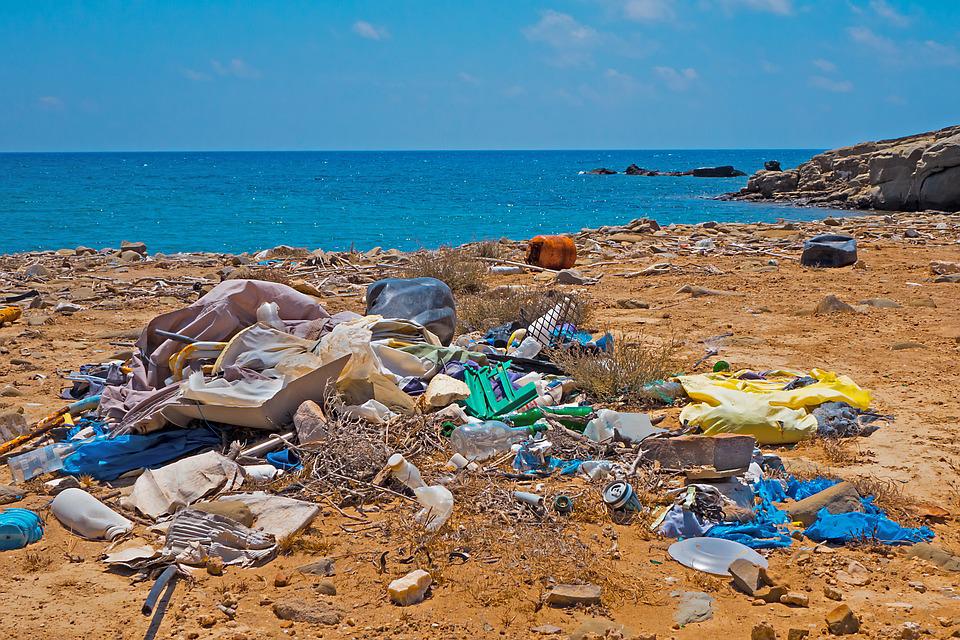 litter
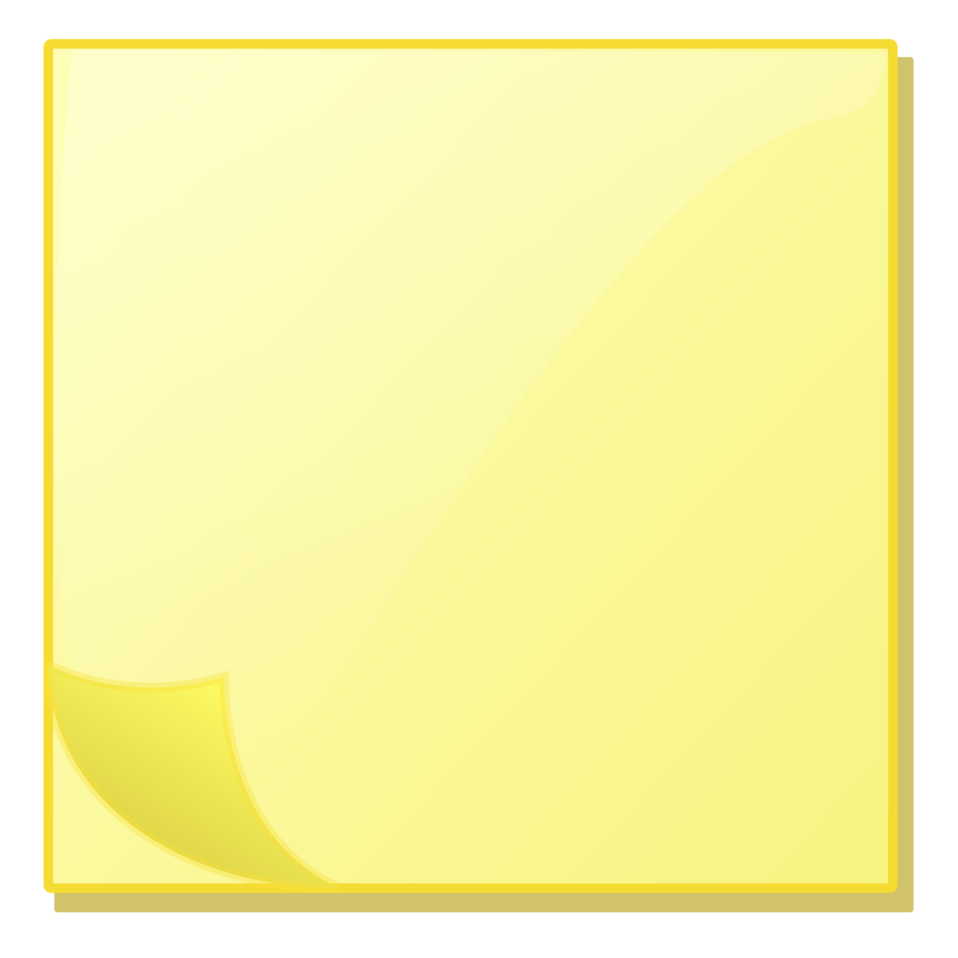 Use ‘and’ between the last two adjectives.
messy

yucky

dangerous